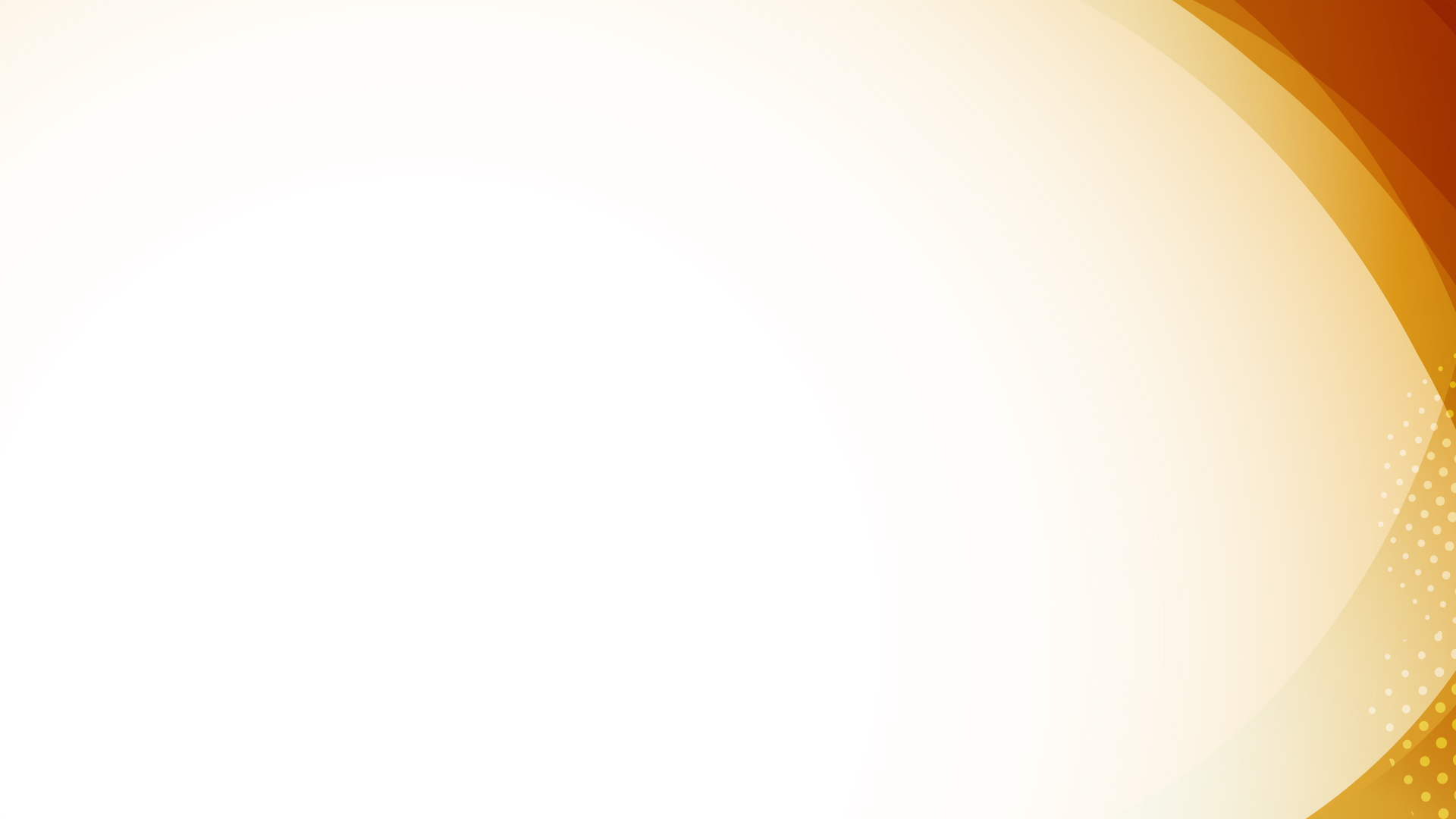 Gestação de Alto Risco
Síndromes Hipertensivas na gravidez
Classificação Clínica das Síndromes Hipertensivas da Gravidez 
 
Hipertensão crônica
Hipertensão gestacional (sem proteinúria)
Pré-eclâmpsia/ eclampsia
Pré-eclâmpsia sobreposta à hipertensão crônica
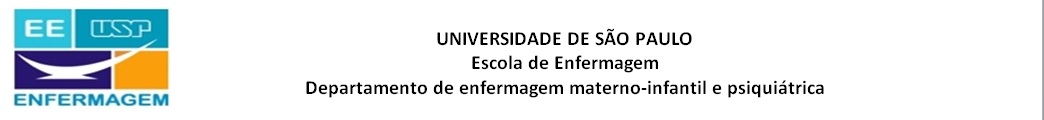 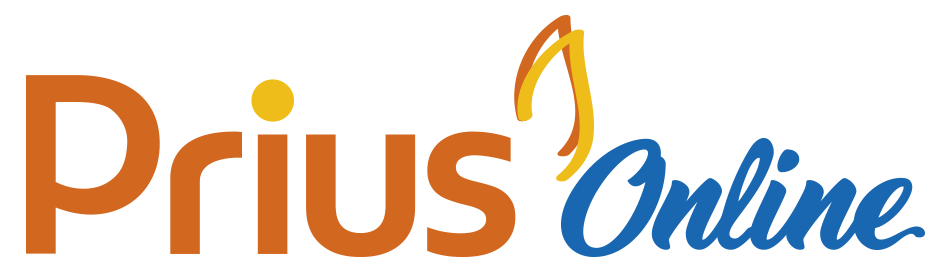 1
Saúde da mulher • Profa Carla Marins
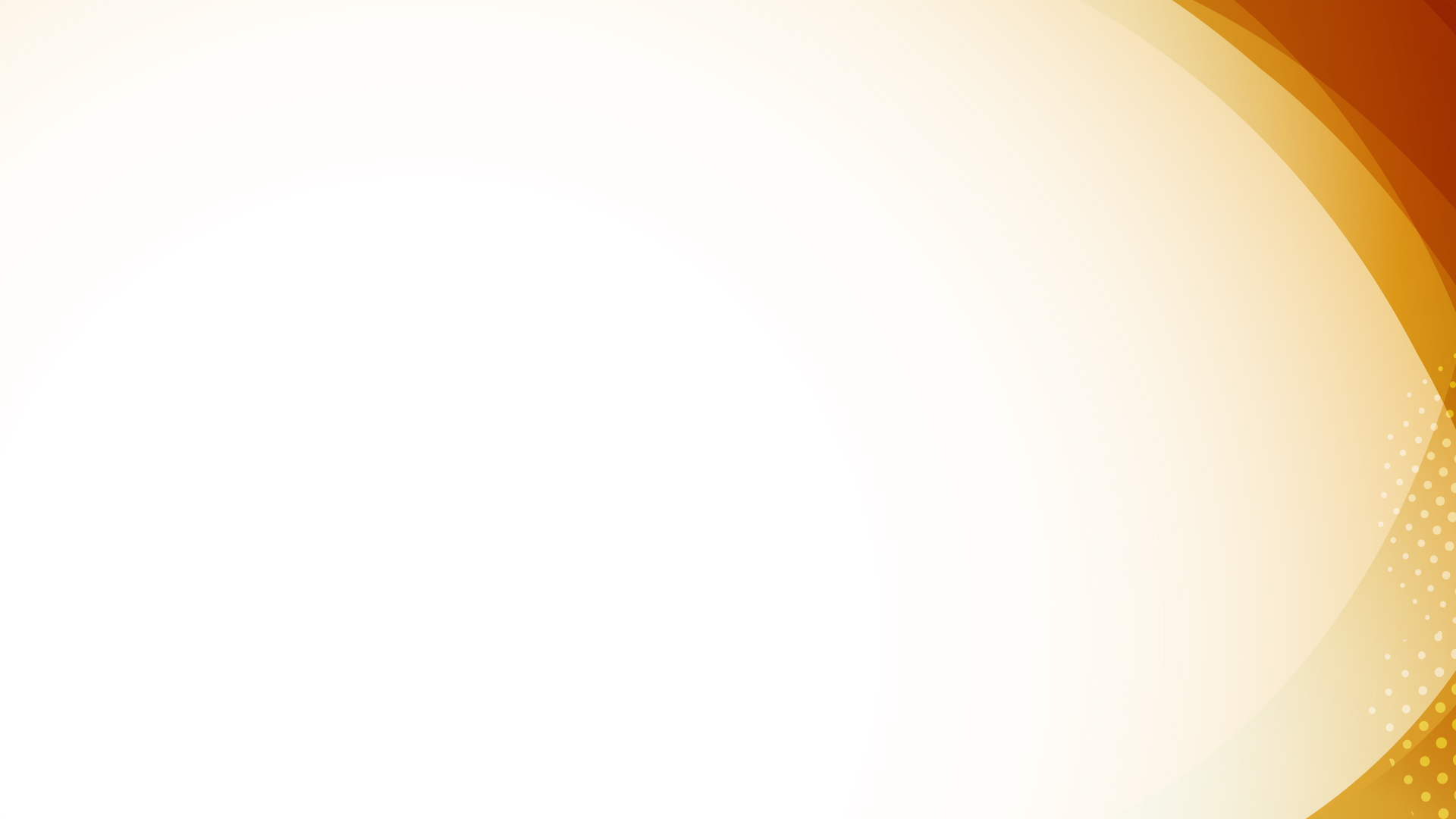 Gestação de Alto Risco
Síndromes Hipertensivas na gravidez
pré-eclâmpsia leve 



Pré-eclâmpsia grave
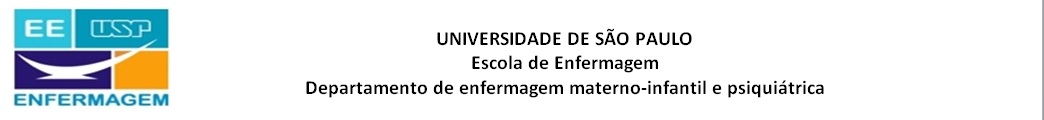 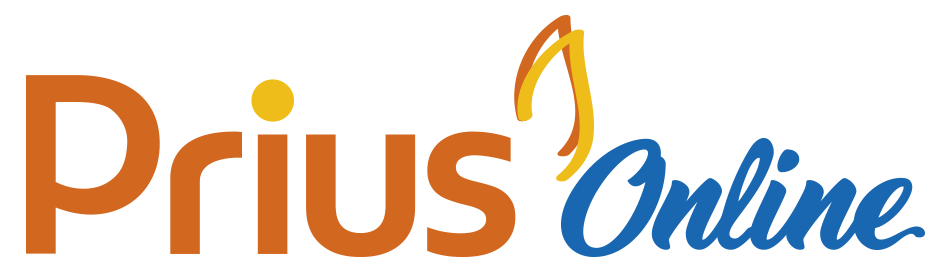 2
Saúde da mulher • Profa Carla Marins
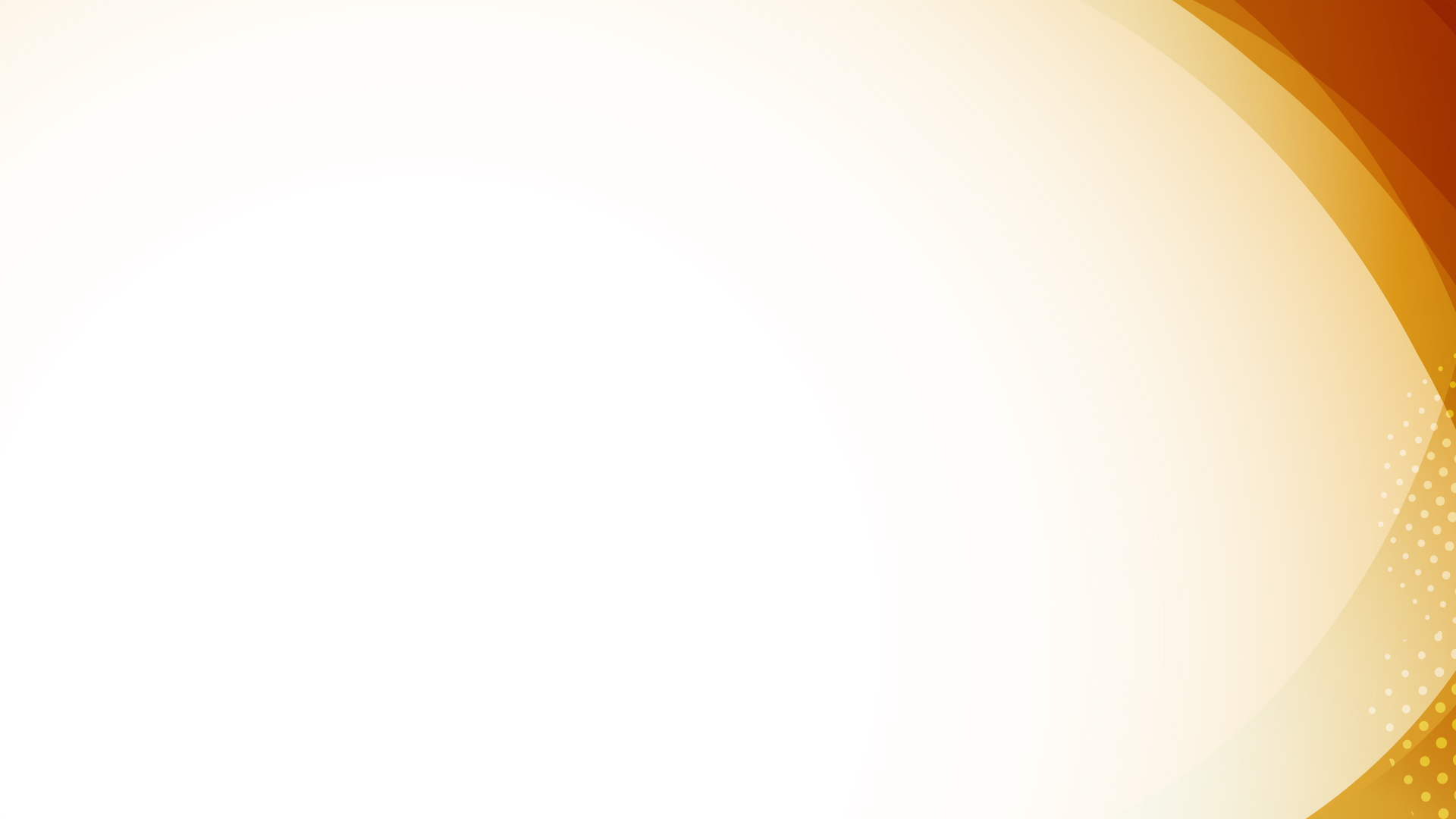 Gestação de Alto Risco
Pré-eclâmpsia grave
Pressão arterial diastólica igual/maior que 110mmHg
 Proteinúria igual/maior que 2,0g em 24 horas ou 2+ em fita urinaria
 Oliguria (menor que 500ml/dia, ou 25ml/hora)
 Níveis séricos de creatinina maiores que 1,2mg/dL
 Sinais de encefalopatia hipertensiva (cefaléia e distúrbios visuais)
 Dor epigástrica ou no hipocôndrio direito
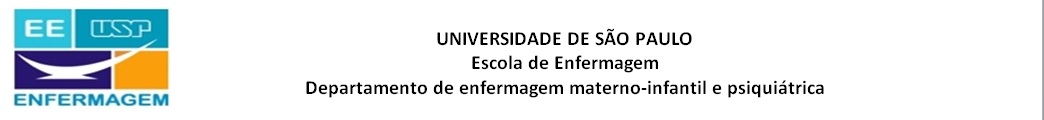 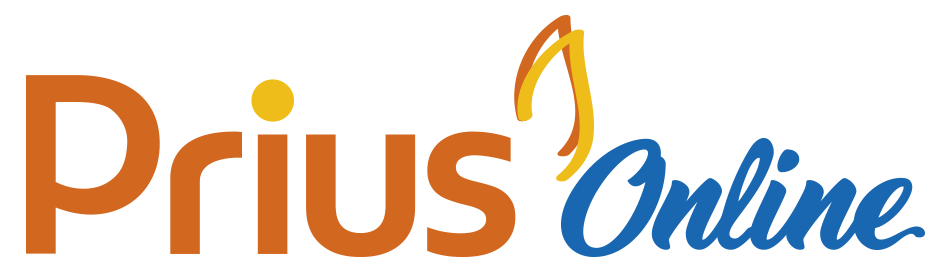 3
Saúde da mulher • Profa Carla Marins
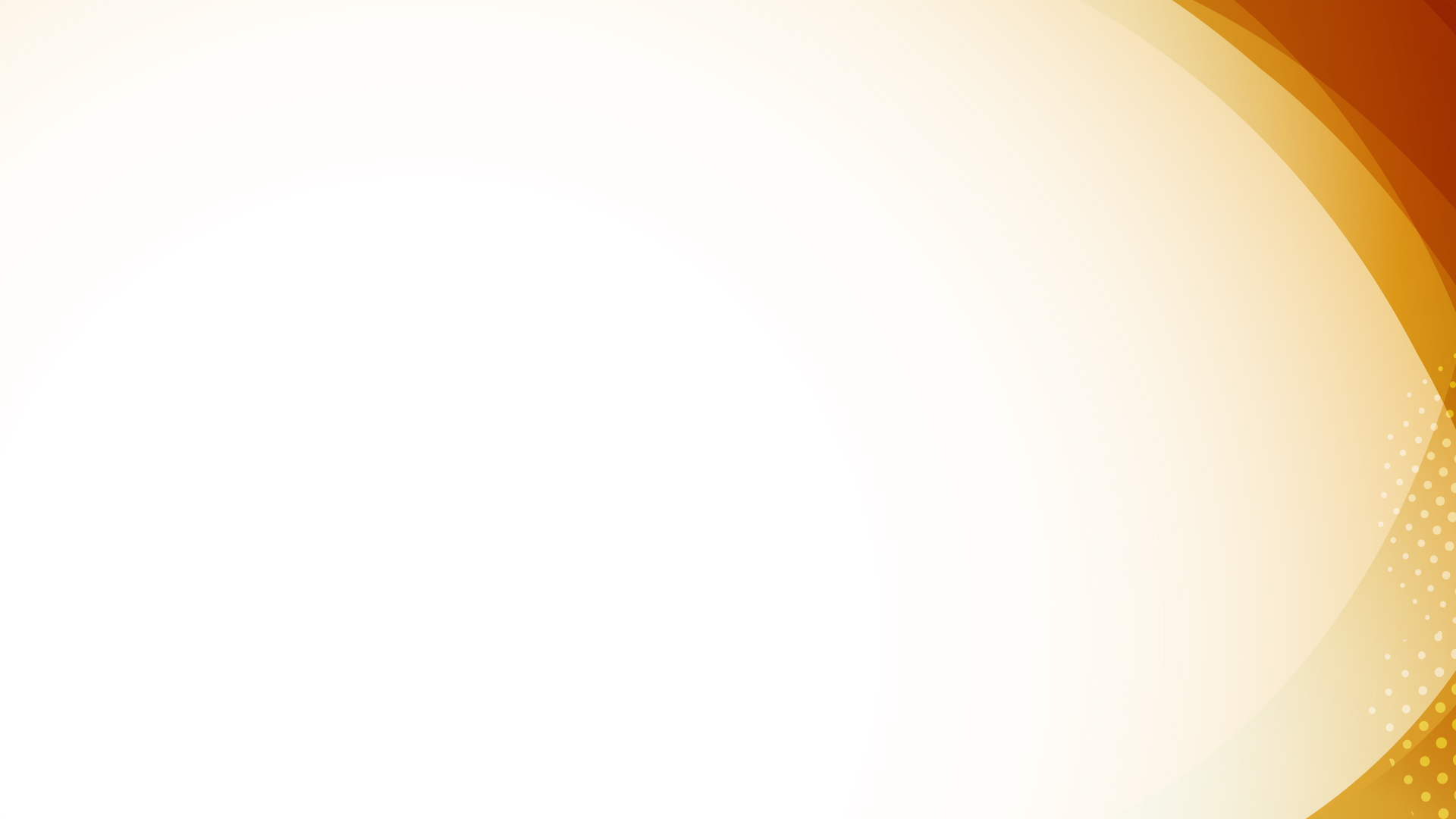 Gestação de Alto Risco
Pré-eclâmpsia grave
Evidencia clínica e/ou laboratorial de coagulopatia
 Acidente vascular cerebral
 Sinais de insuficiência cardíaca, ou cianose
 Presença de RCIU (restrição de crescimento intrauterino) e/ou oligohidrâmnio
 Plaquetopenia (<100.000/mm3)
 Aumento de enzimas hepáticas (AST ou TGO, ALT ou TGP, DHL) e de bilirrubinas. 
Presença de esquizófitos em esfregaço de sangue periférico
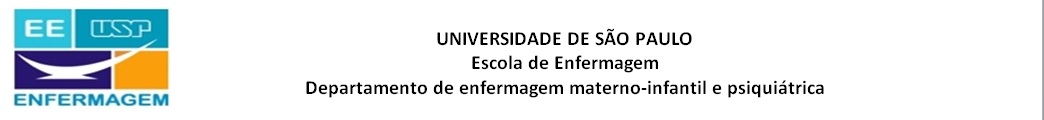 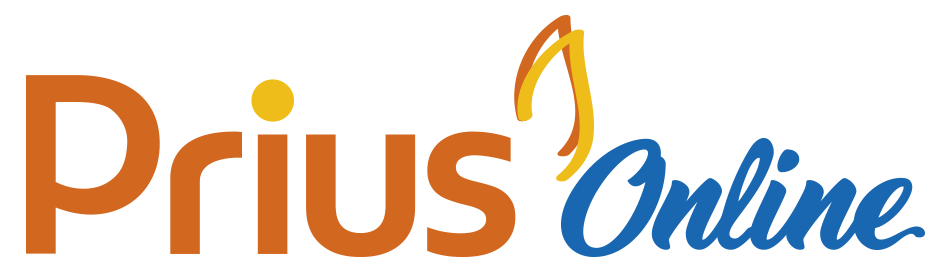 4
Saúde da mulher • Profa Carla Marins
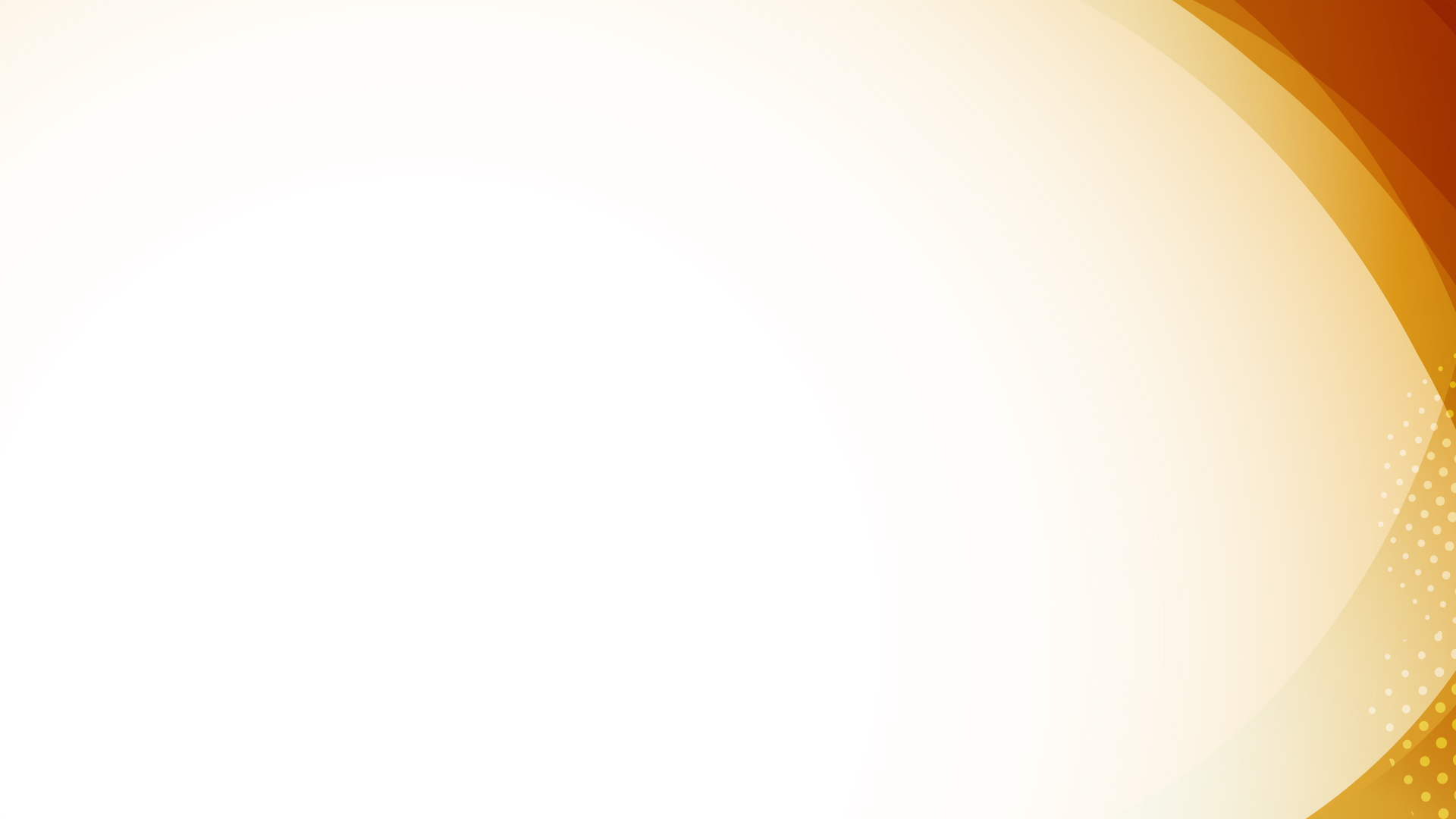 Gestação de Alto Risco
Pré-eclâmpsia grave
H emólise
E
L evação das enzimas hepáticas
L
P laquetopenia
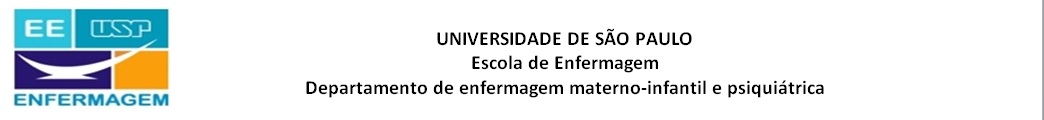 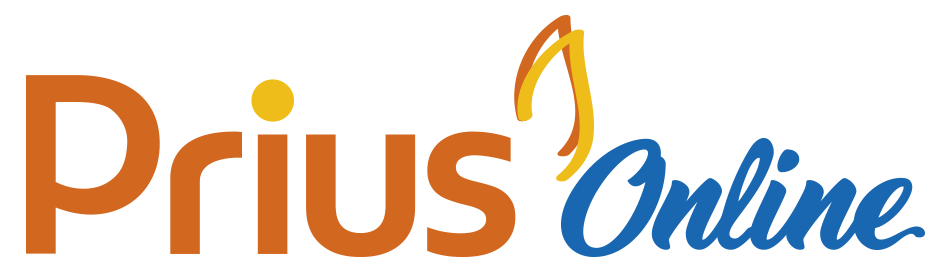 5
Saúde da mulher • Profa Carla Marins
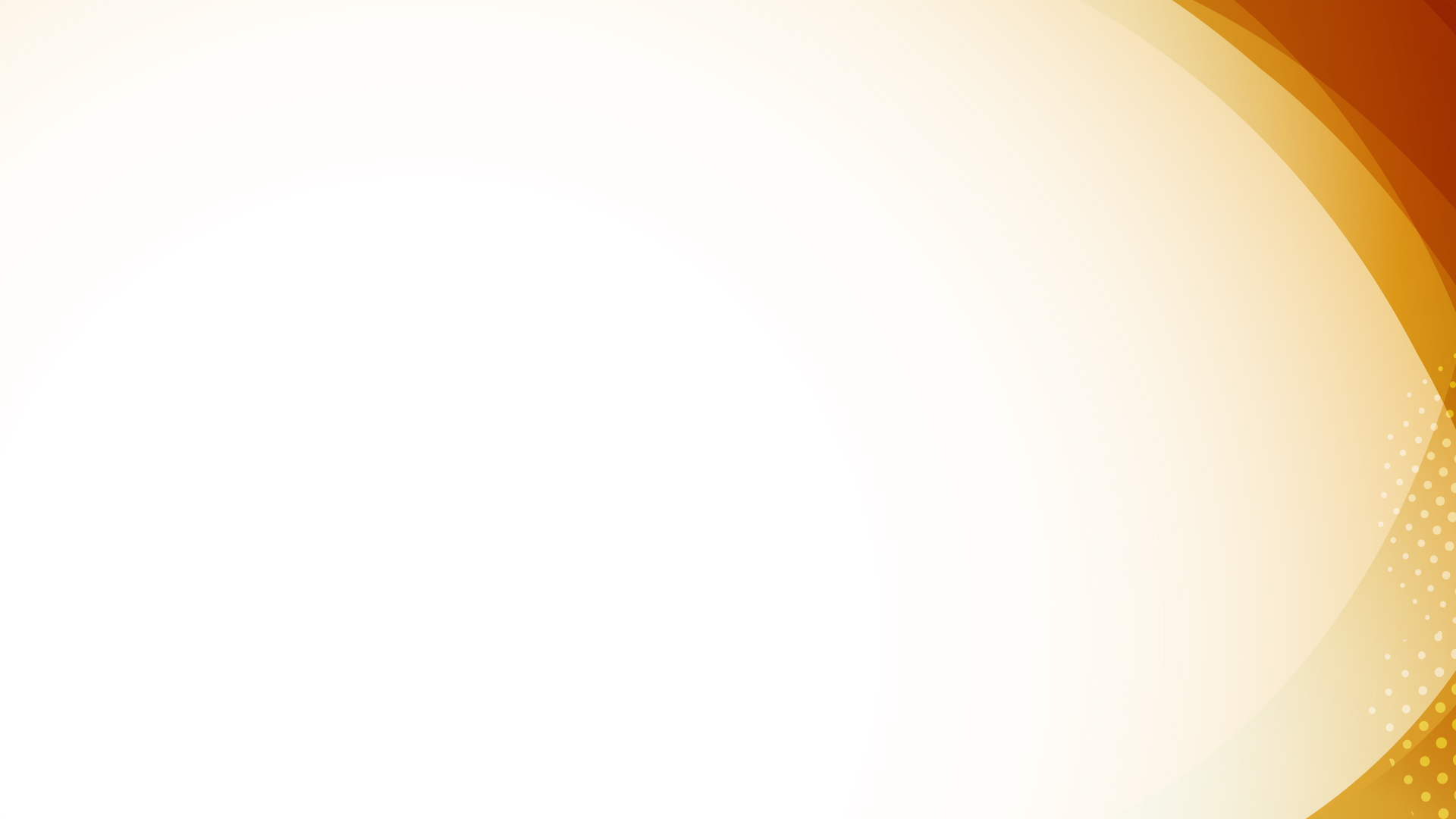 Gestação de Alto Risco
(EBSERH 2015) A hipertensão arterial registrada antes da gestação, no período que precede a vigésima semana de gravidez ou além de 12 semanas após o parto, é classificada na categoria 
pré-eclâmpsia.
eclâmpsia.
pré-eclâmpsia superposta. 
hipertensão arterial sistêmica crônica. 
hipertensão arterial.
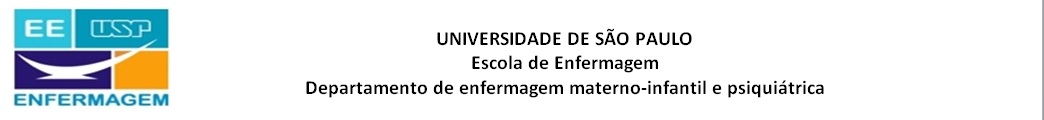 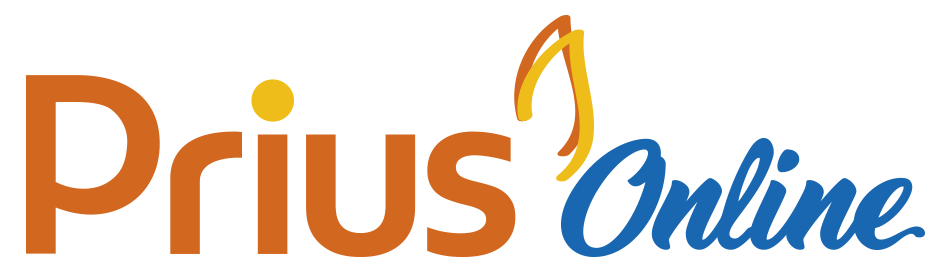 6
Saúde da mulher • Profa Carla Marins
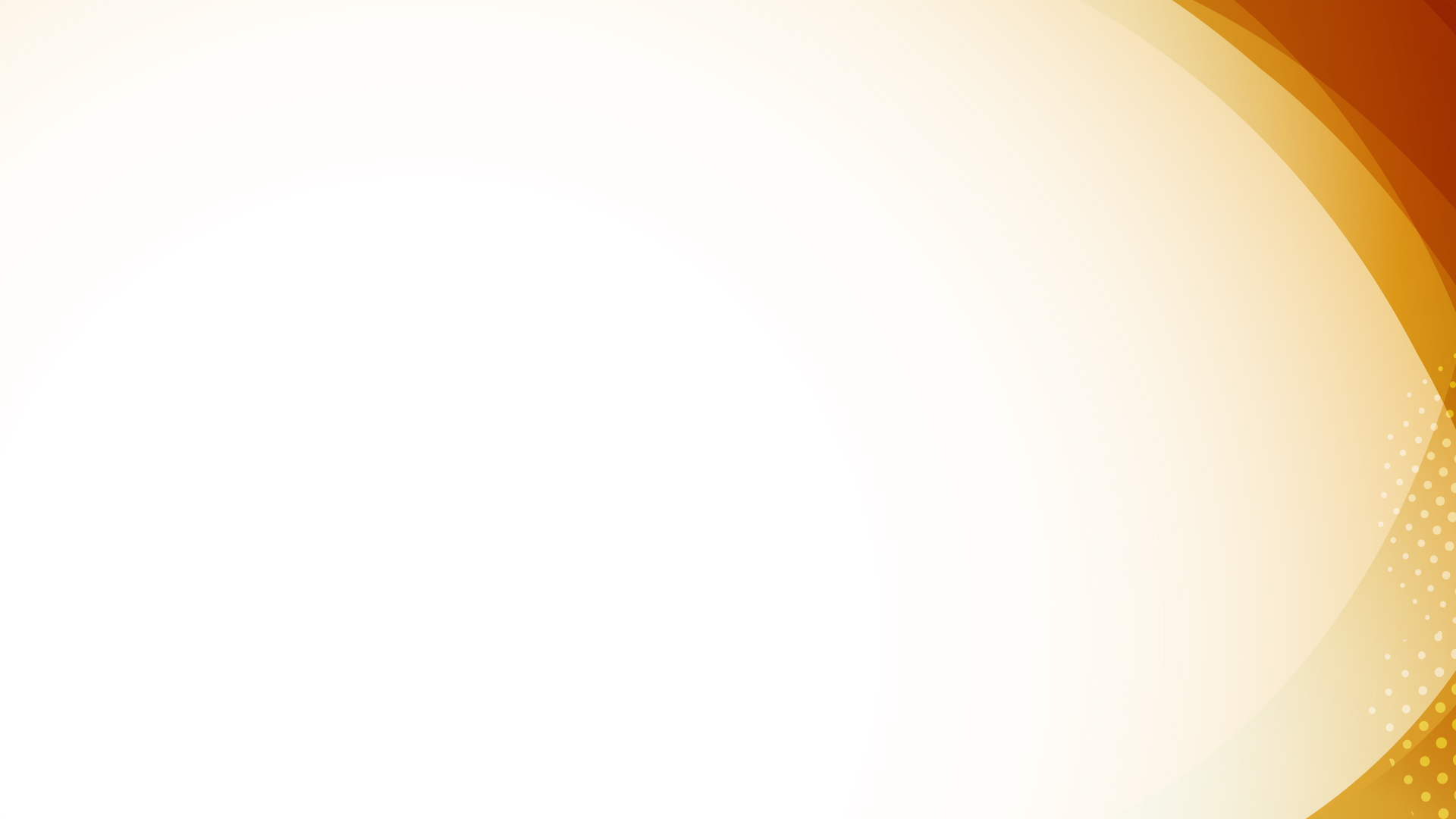 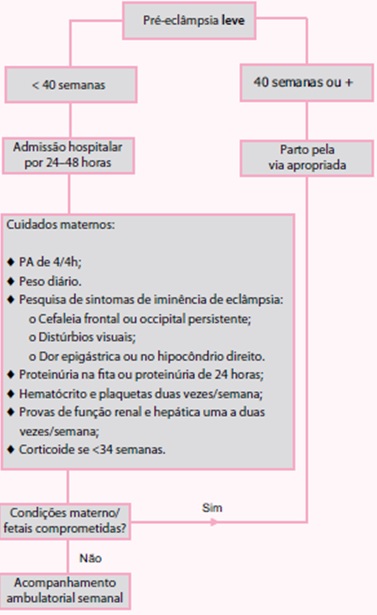 Gestação de Alto Risco
Pré-eclâmpsia leve
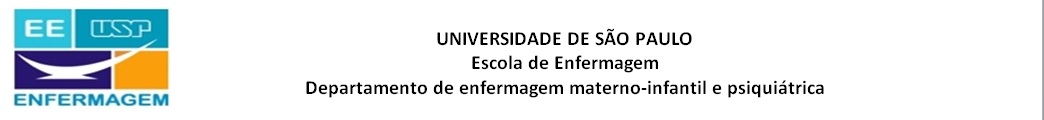 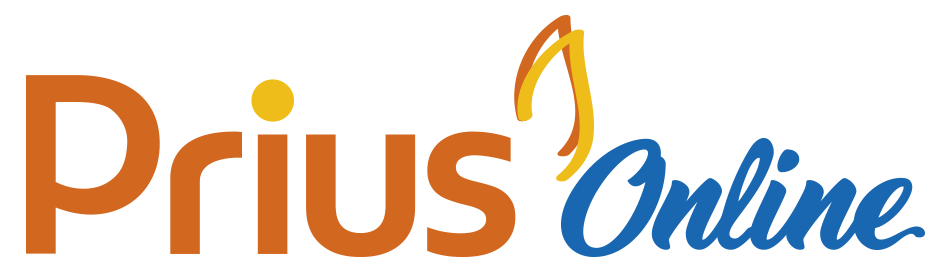 7
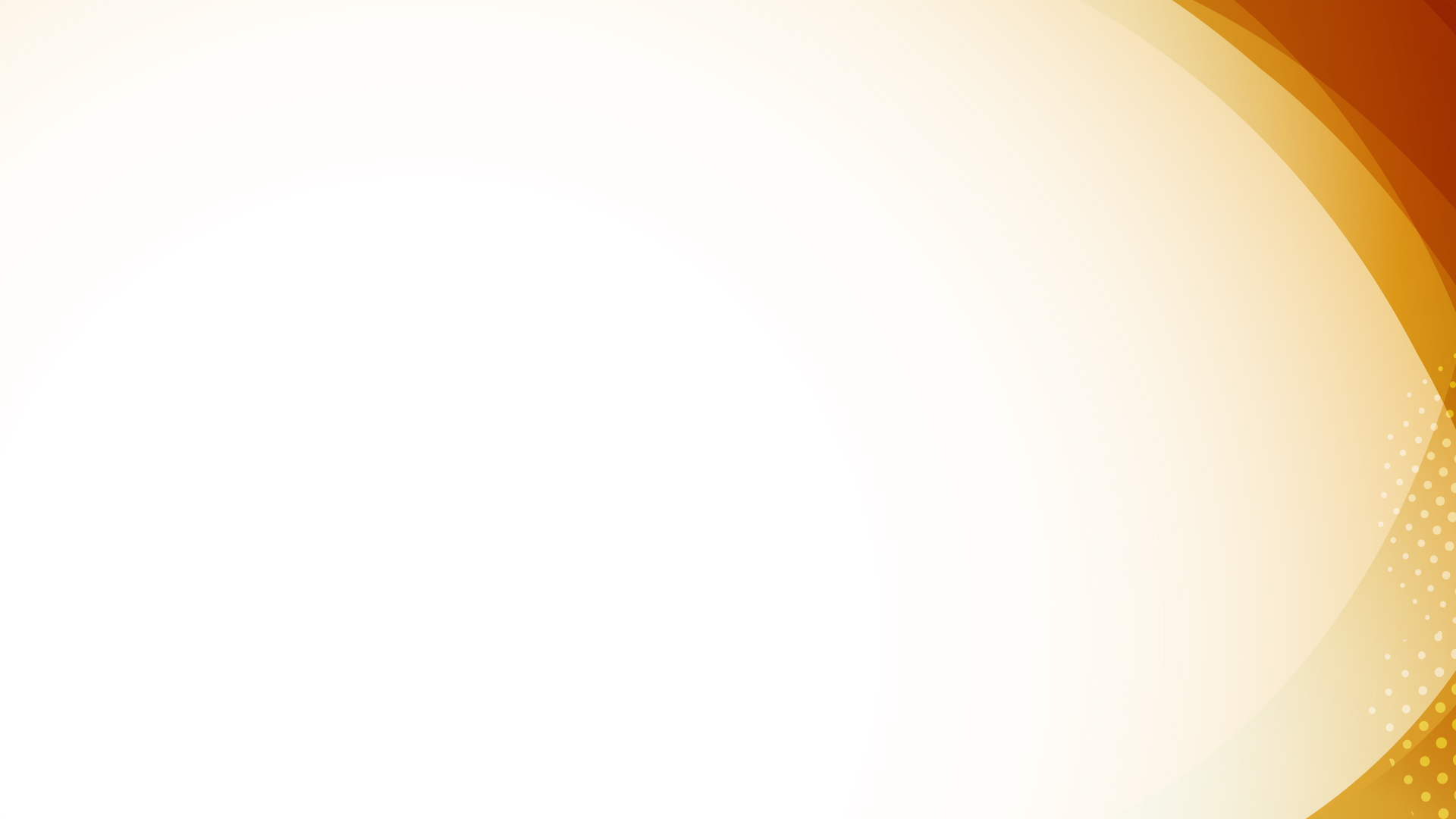 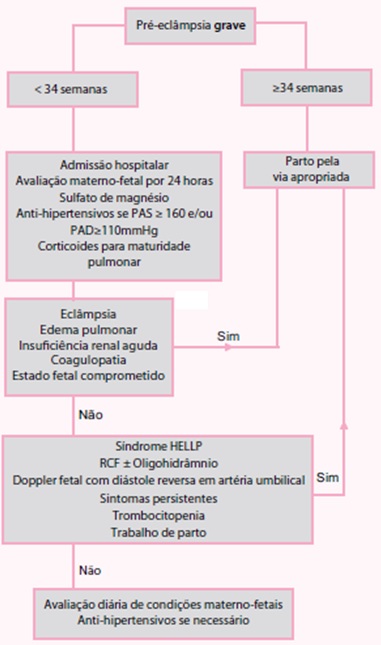 Gestação de Alto Risco
Pré-eclâmpsia grave
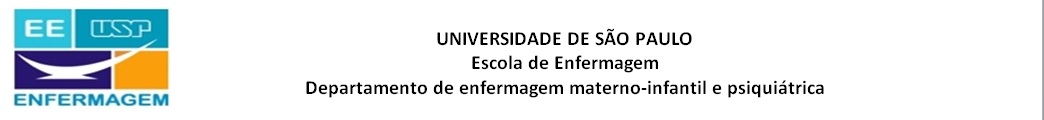 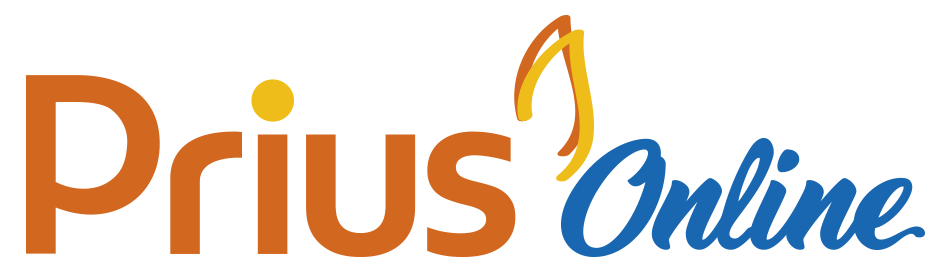 8
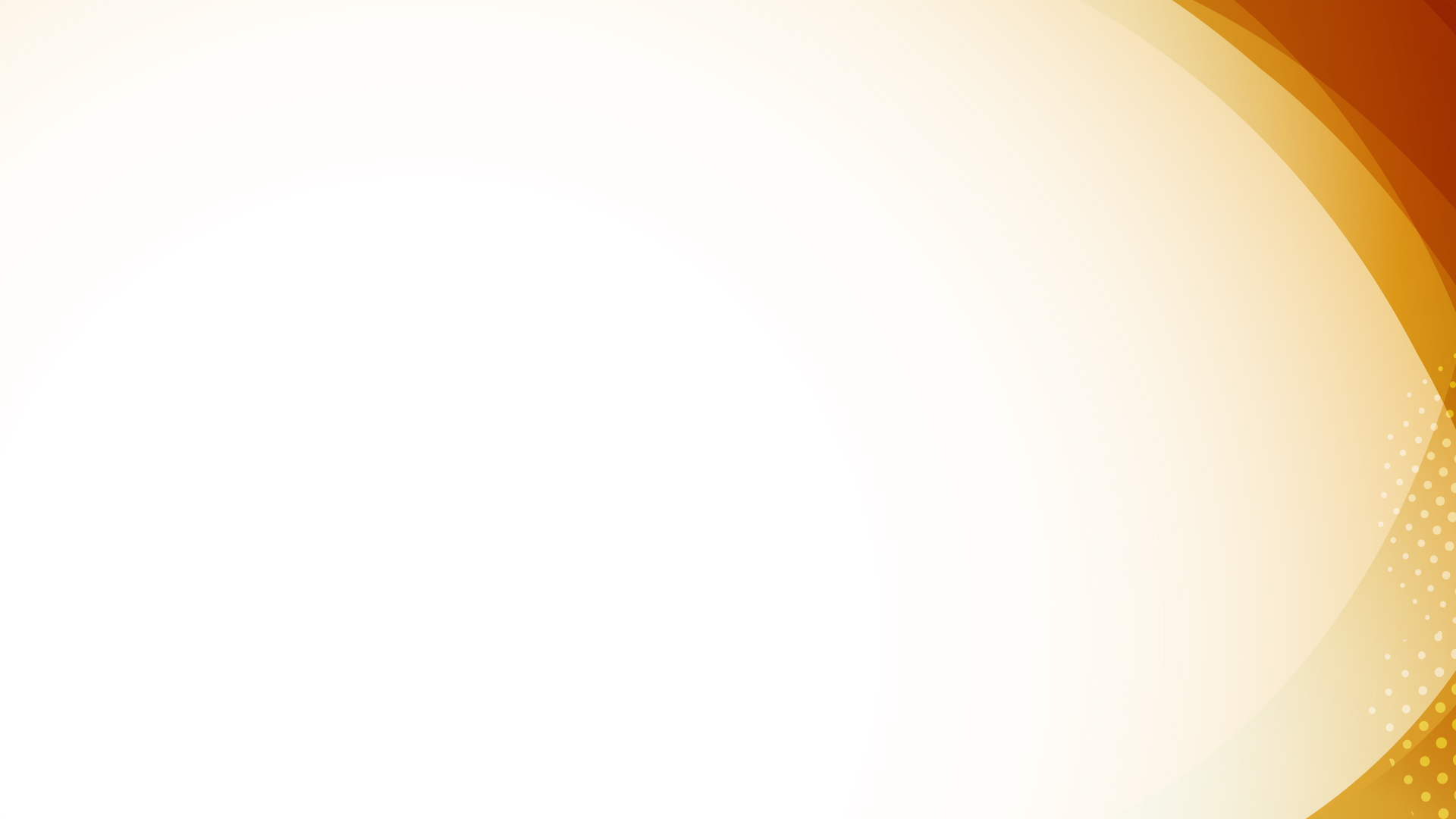 Gestação de Alto Risco
Terapia anticonvulsivante
Dose de ataque + dose de manutenção
Administração por 24h
Suspender em caso de:
diurese seja inferior a 100ml durante as 4h precedentes
a FR tenha menos de 16 incursões por minuto
os reflexos patelares ausentes
Gluconato de cálcio a 10% atua como antídoto
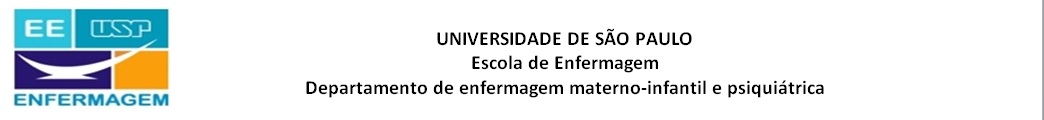 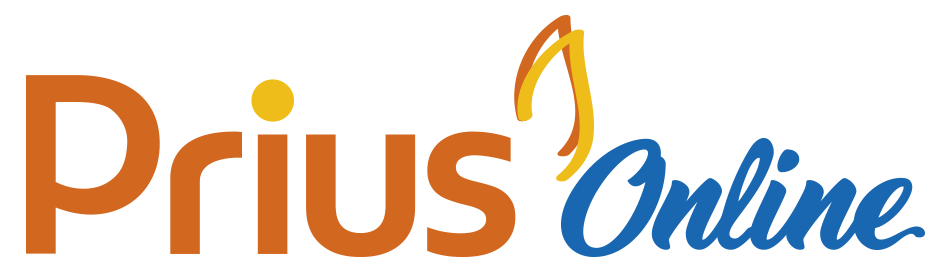 9
Saúde da mulher • Profa Carla Marins
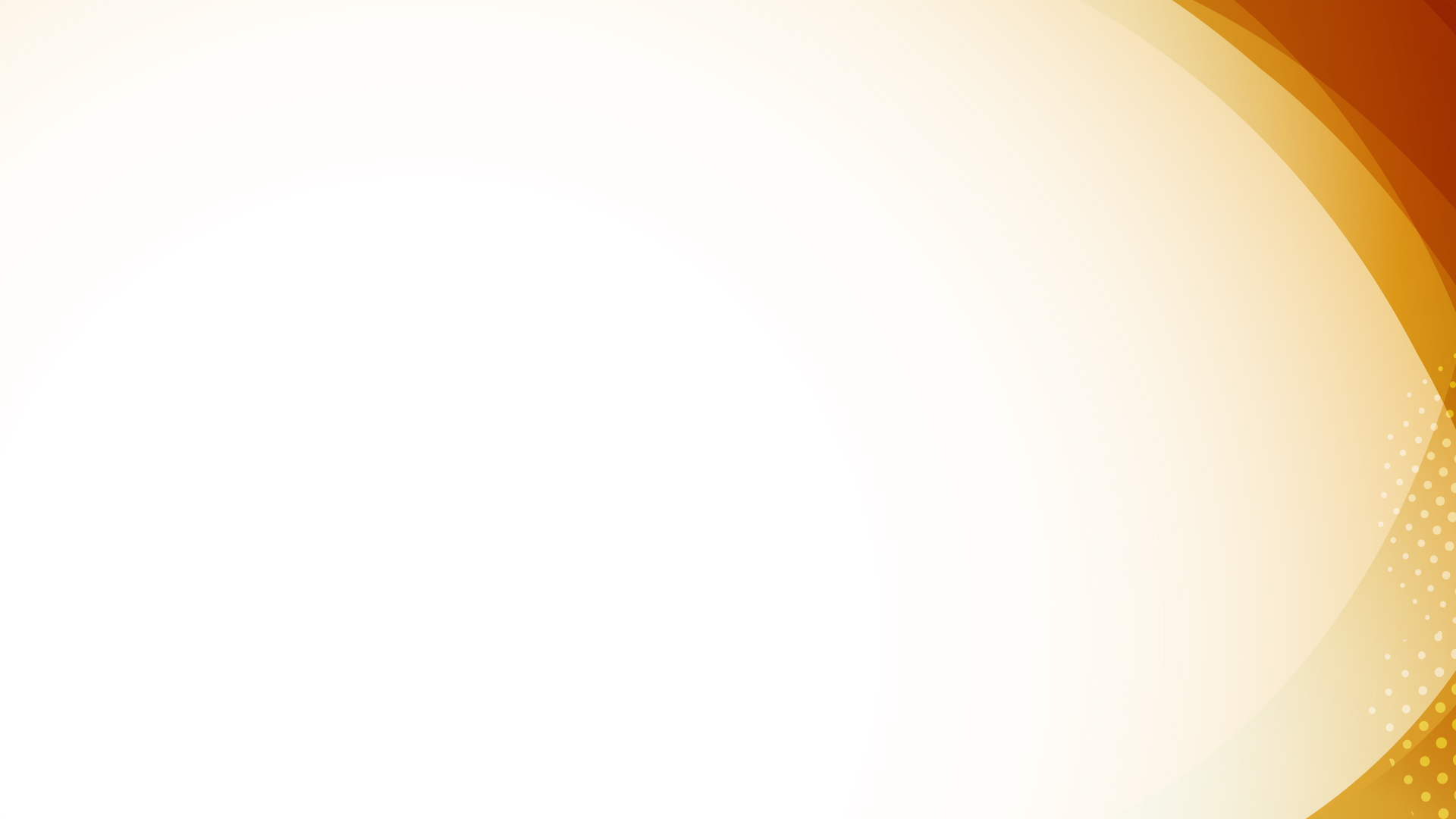 Gestação de Alto Risco
Síndrome hipertensiva
Cuidados gerais: 
Decúbito elevado a 30º e face lateralizada; 
Cateter nasal com oxigênio (5l/min); 
Sonda vesical de demora contínua; 
Punção de veia calibrosa; 
Manter o ambiente tranquilo. 
Sinais vitais.
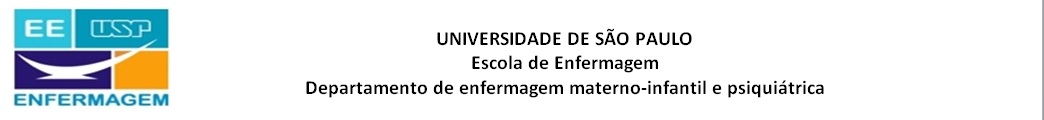 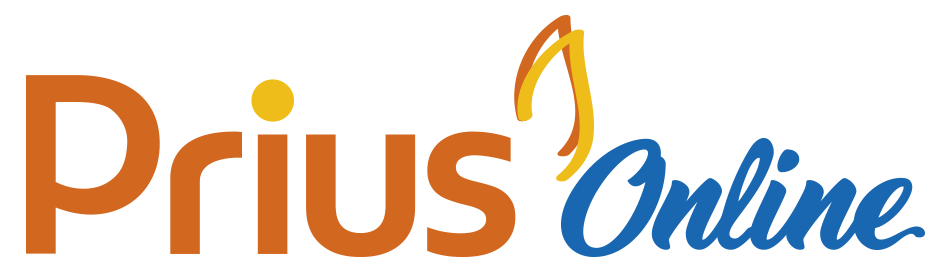 10
Saúde da mulher • Profa Carla Marins
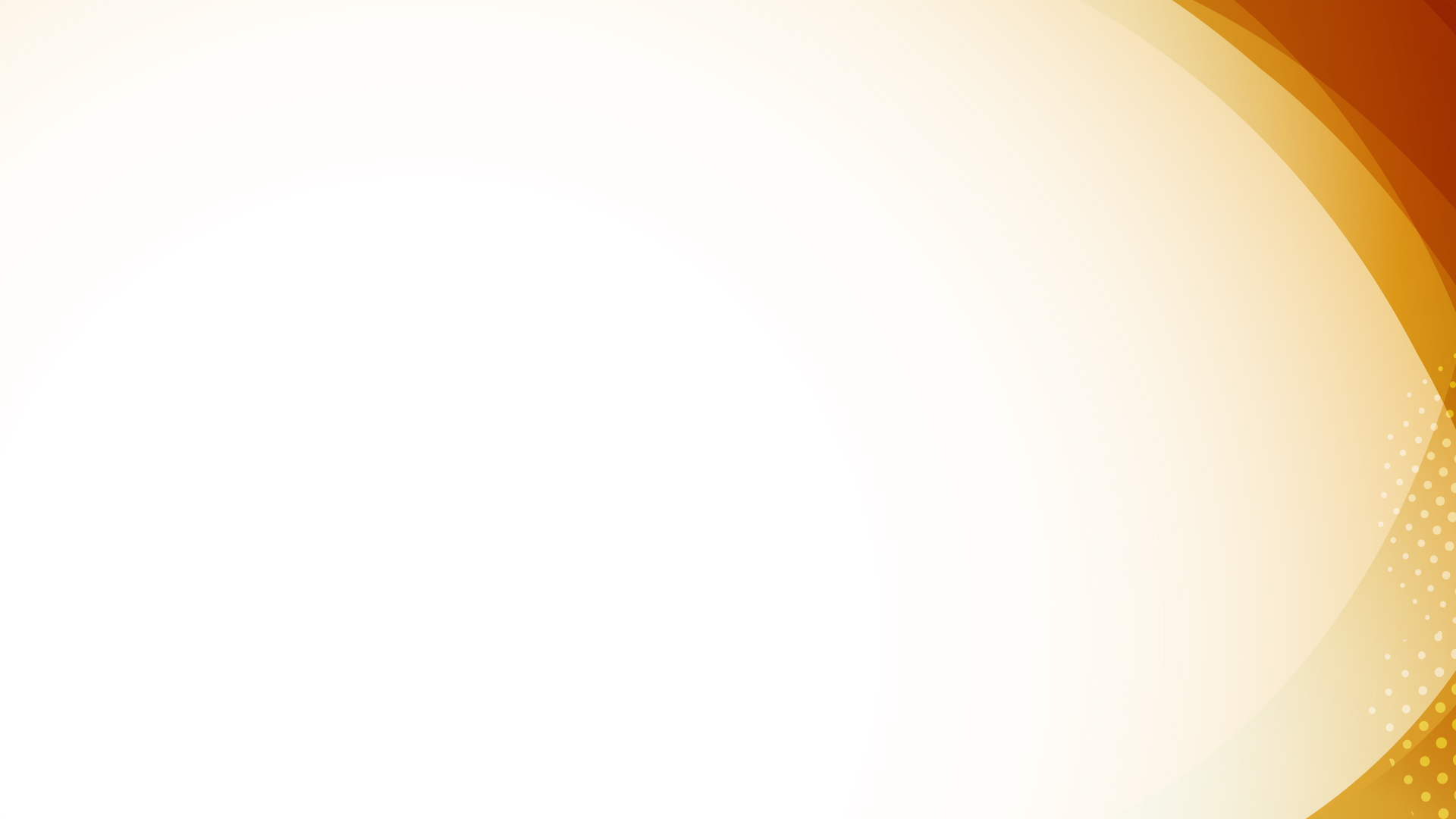 Gestação de Alto Risco
Síndrome hipertensiva
Tratamento em gestantes hipertensas
Droga de escolha – Metildopa
Contra-indicações - 
inibidores da enzima de conversão da  angiotensina (ex.: Captopril) 
antagonistas de receptores Angiotensina II (ex.: losartana).
OBS: associação com restrição do crescimento fetal, oligohidrâmnio, insuficiência renal neonatal e morte neonatal.
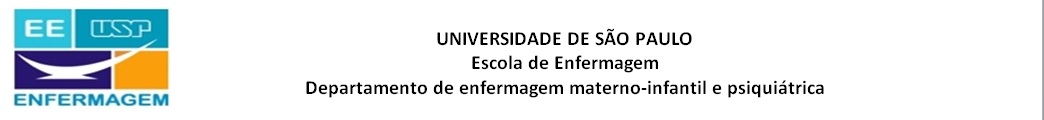 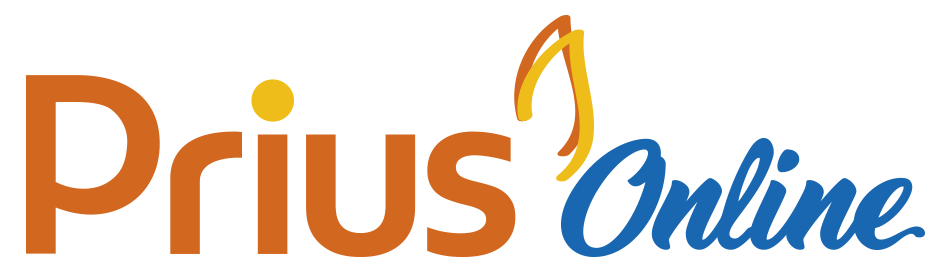 11
Saúde da mulher • Profa Carla Marins
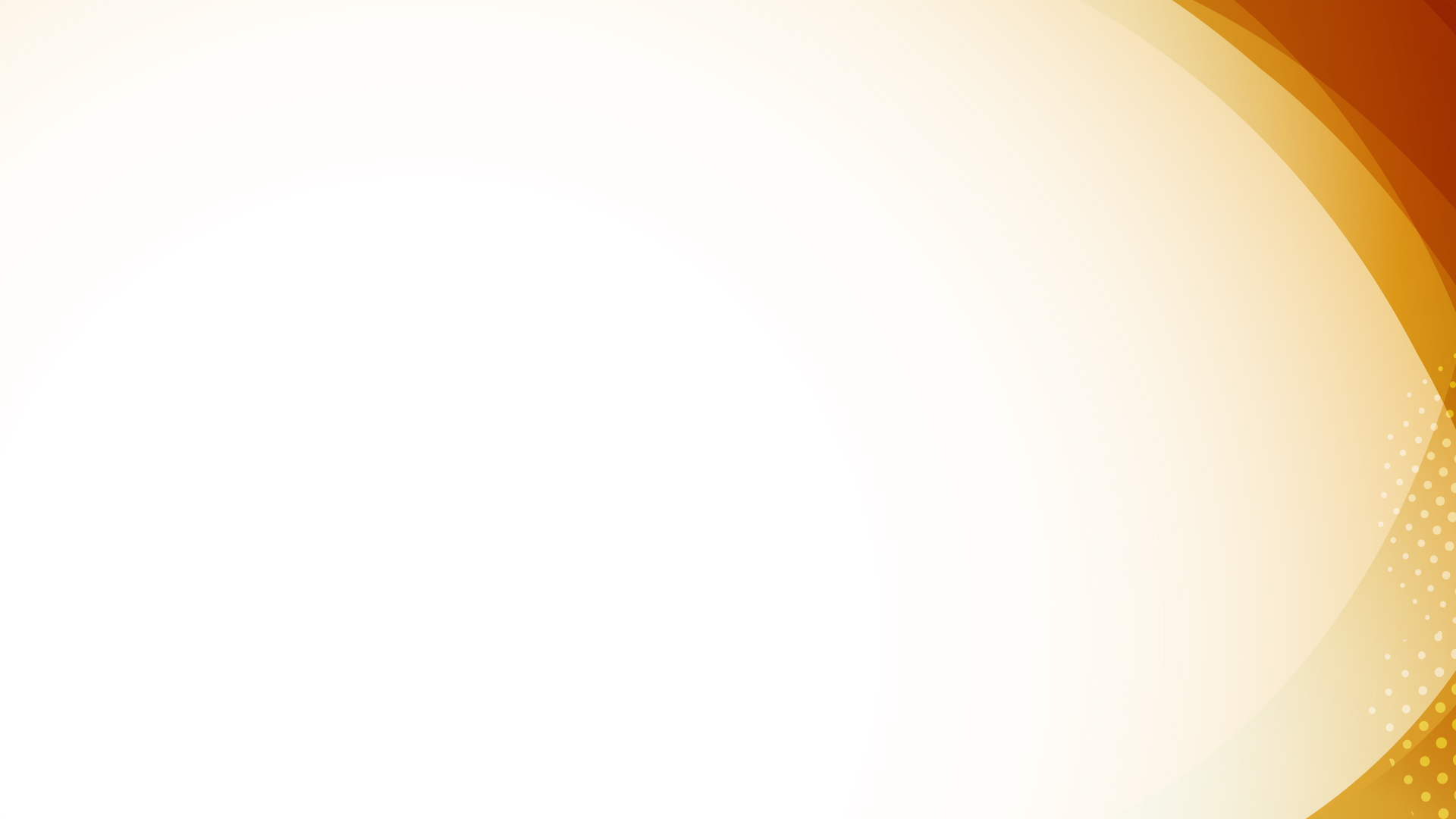 Gestação de Alto Risco
Diabetes gestacional
Rastreamento de acordo com Manual de gestação de risco (2012)
Busca por fatores de risco
Glicemia de jejum antes de 20 semanas
Rastreamento positivo - glicemia de jejum igual ou superior a 85mg/dL e/ou na presença de qualquer fator de risco para o diabetes gestacional.
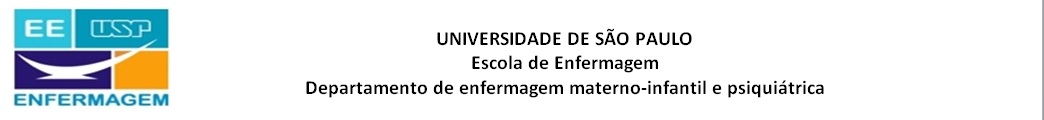 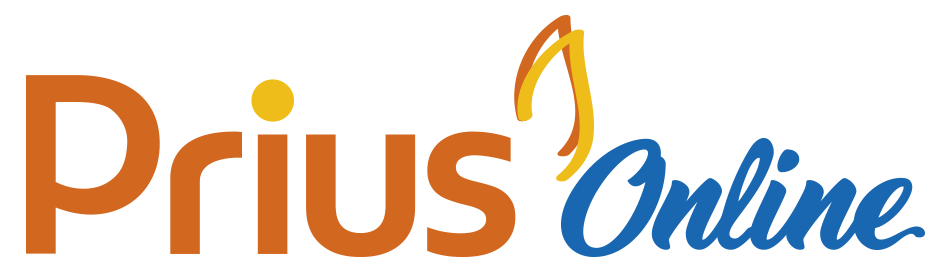 12
Saúde da mulher • Profa Carla Marins
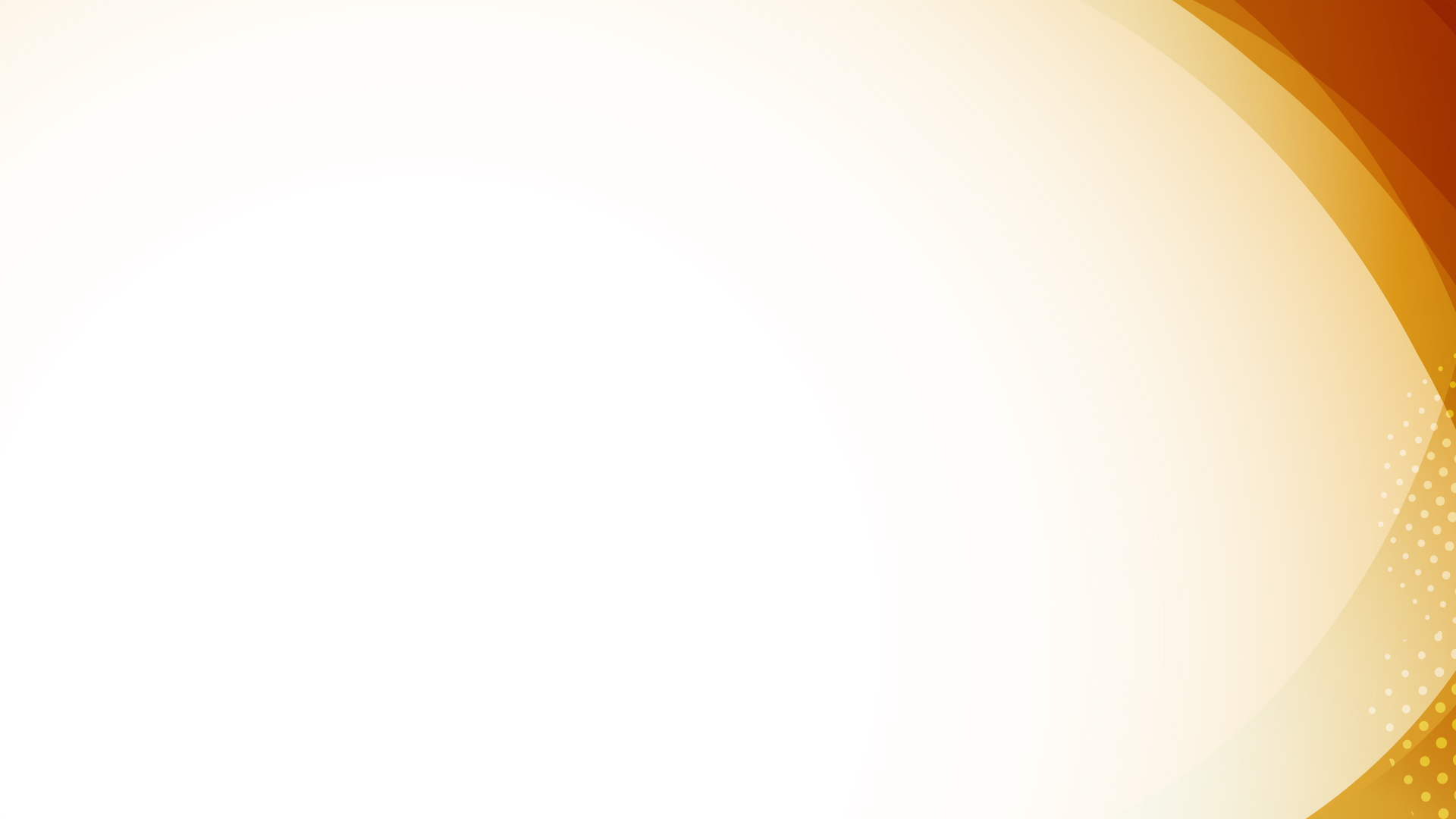 Gestação de Alto Risco
Diabetes gestacional
Rastreamento de acordo com Manual de gestação de risco (2012)

OBS: Duas glicemias de jejum ≥ 126mg/dL confirmam o diagnóstico de diabetes gestacional, sem necessidade de teste de tolerância.
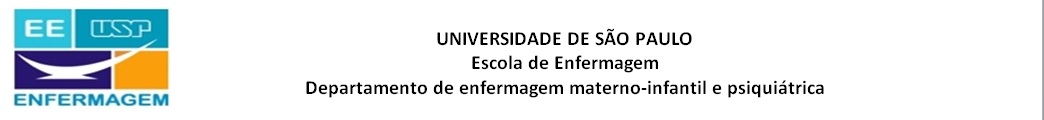 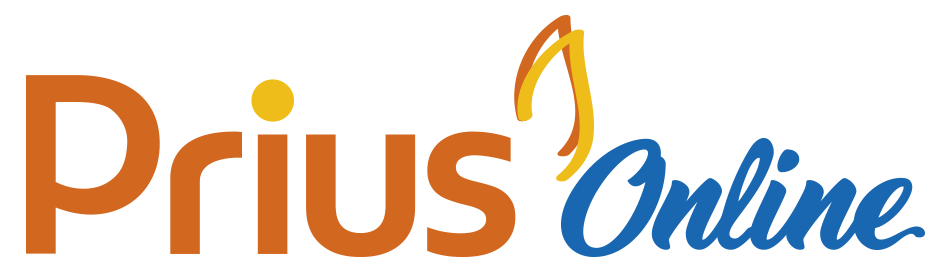 13
Saúde da mulher • Profa Carla Marins
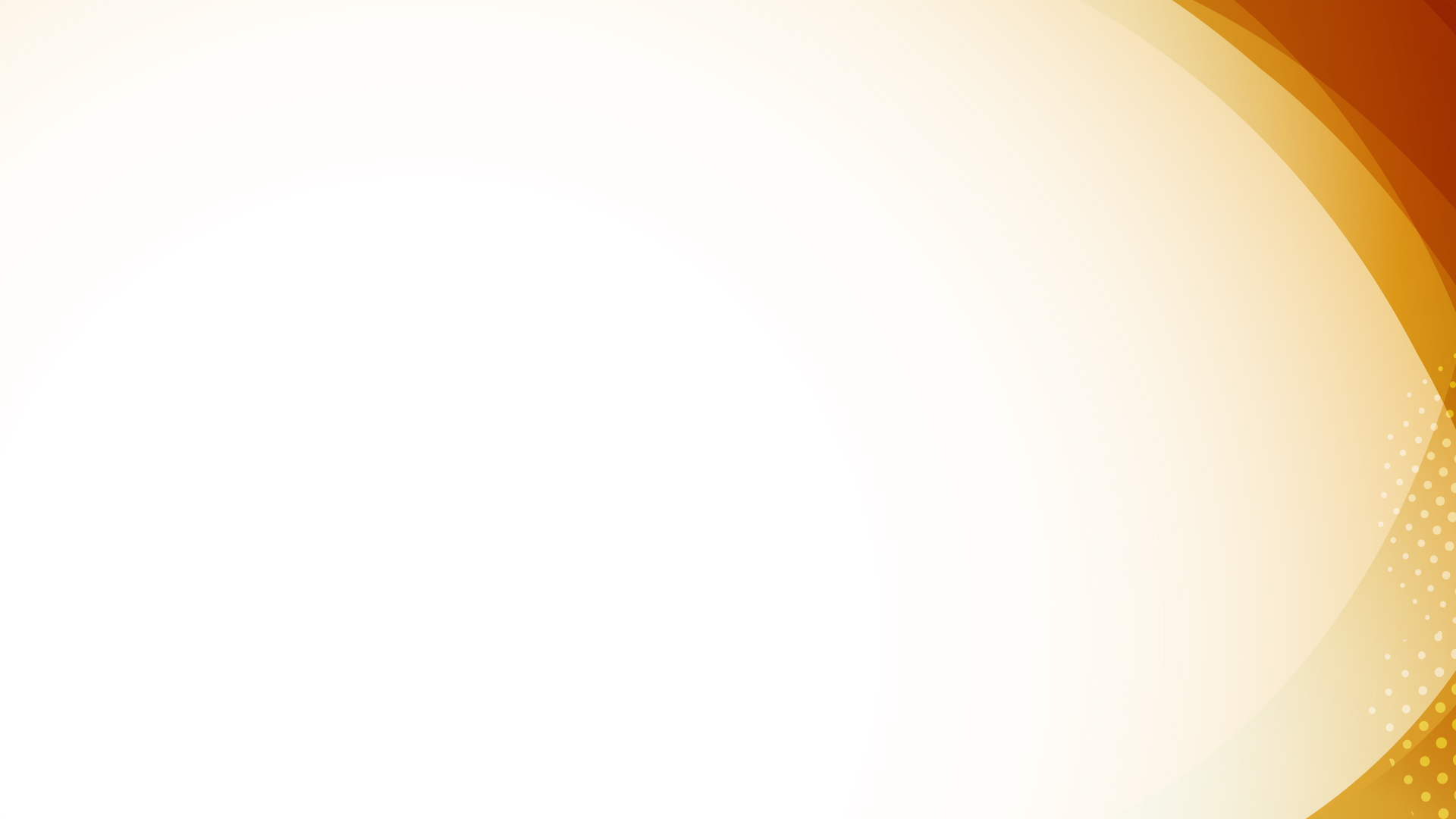 Gestação de Alto Risco
Diabetes gestacional - De acordo com Manual de gestação de risco (2012)
Rastreamento positivo


Teste oral de tolerância a glicose 75g de 2h


pontos de corte são >95 (jejum), 180 (1h) e 155 (2h)
Dois valores alterados - confirmam o diagnóstico.
Um único valor alterado - repetição do TOTG na 34º semana
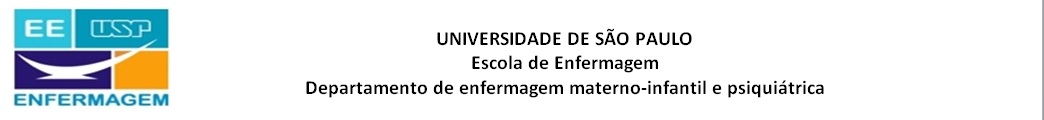 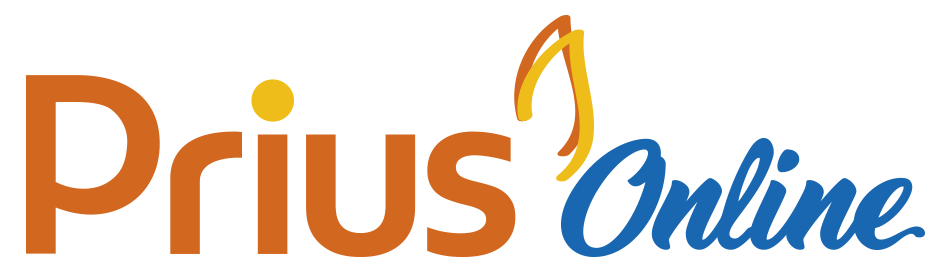 14
Saúde da mulher • Profa Carla Marins
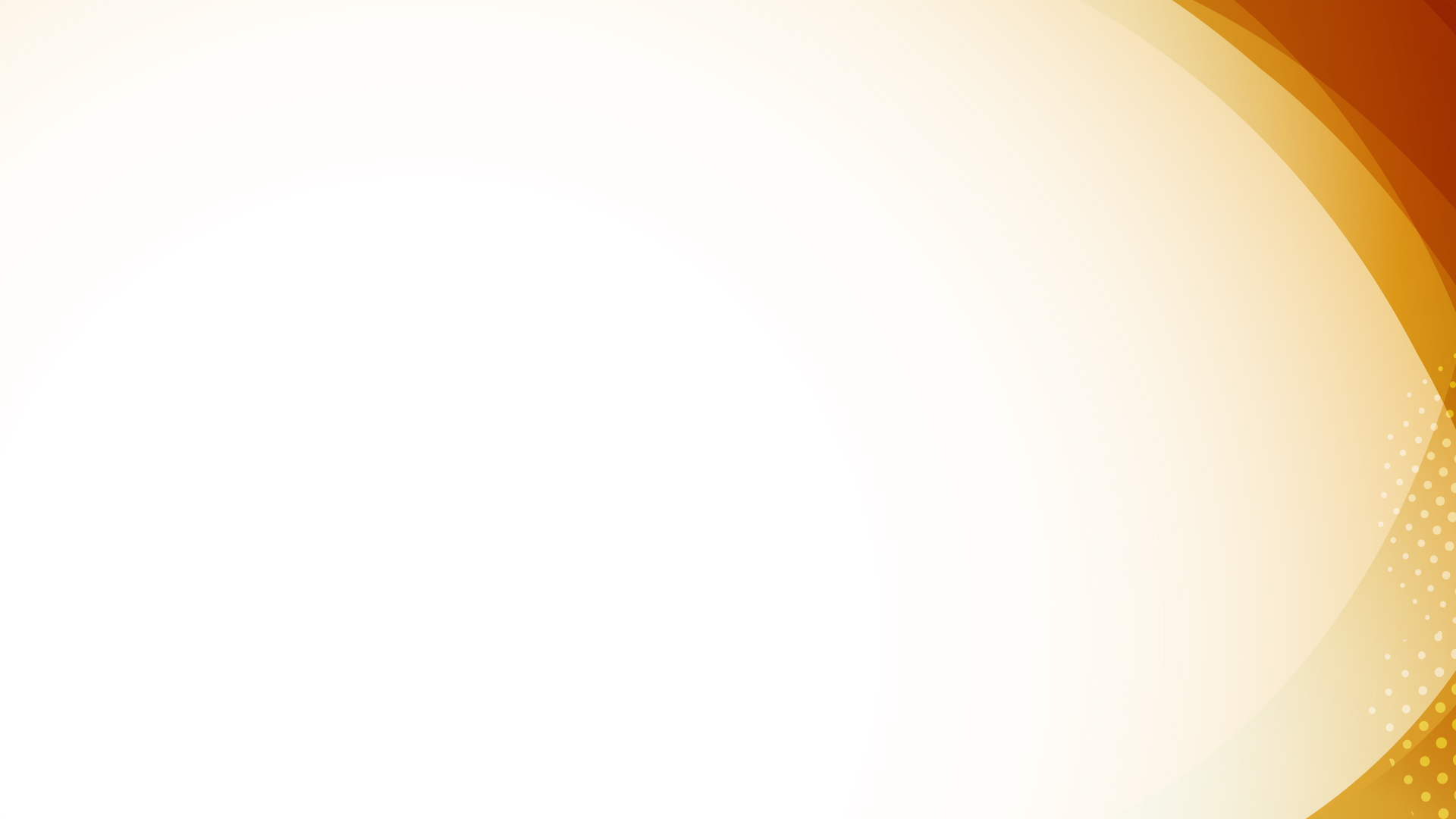 Gestação de Alto Risco
Diabetes gestacional
Rastreamento de acordo com OPAS/OMS (2016)

Glicemia de jejum (até 20 sem IG) –
glicemia > 126mg/dL  -  diabetes mellitus, 
faixa de 92-126mg/dL  -  diabetes mellitus gestacional.
OBS: Se o início do pré-natal for tardio (>20 sem de IG) – TOTG75g o mais rápido possível.
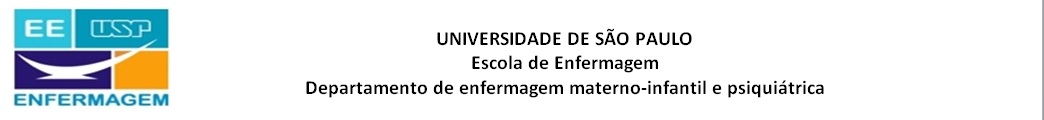 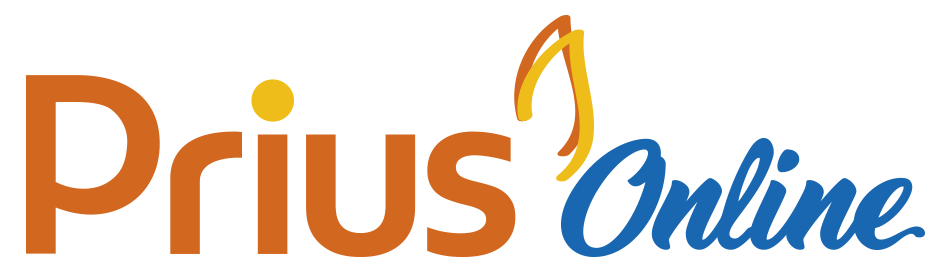 15
Saúde da mulher • Profa Carla Marins
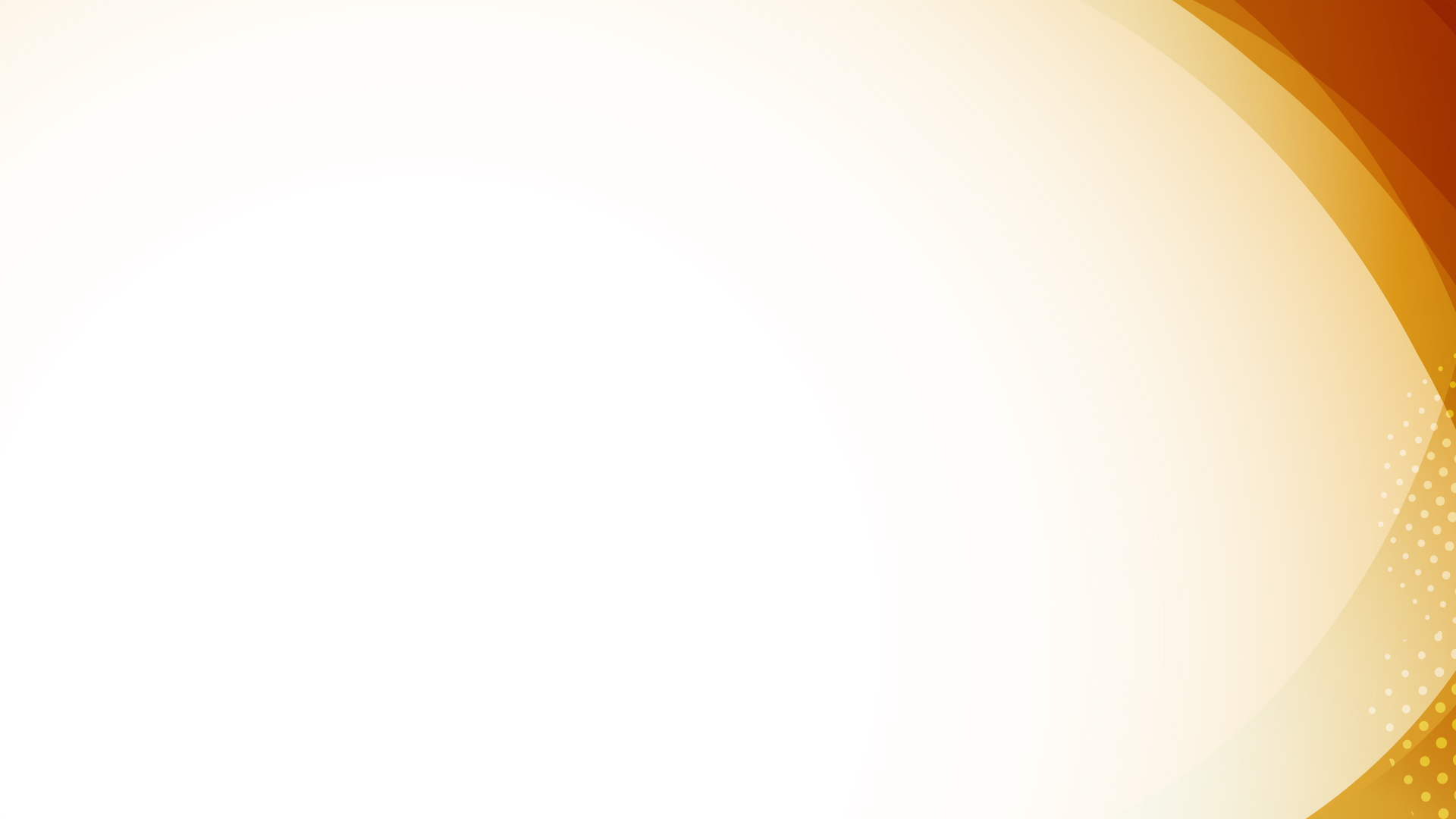 Gestação de Alto Risco
Diabetes gestacional
Rastreamento de acordo com OPAS/OMS (2016)
Gestantes na faixa de 92-126mg/dL  ou com glicemia de jejum inferior a 92mg/dL 




Teste Oral de Tolerância à Glicose 75g entre 24 a 28 semanas para confirmar o diagnóstico.
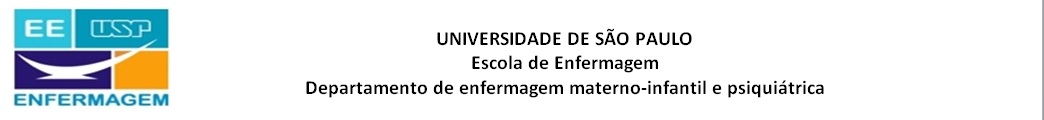 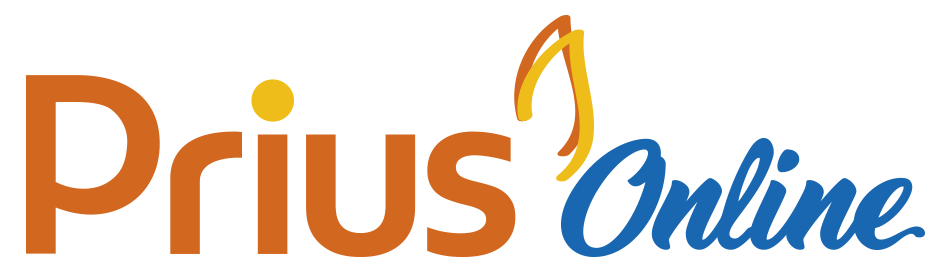 16
Saúde da mulher • Profa Carla Marins
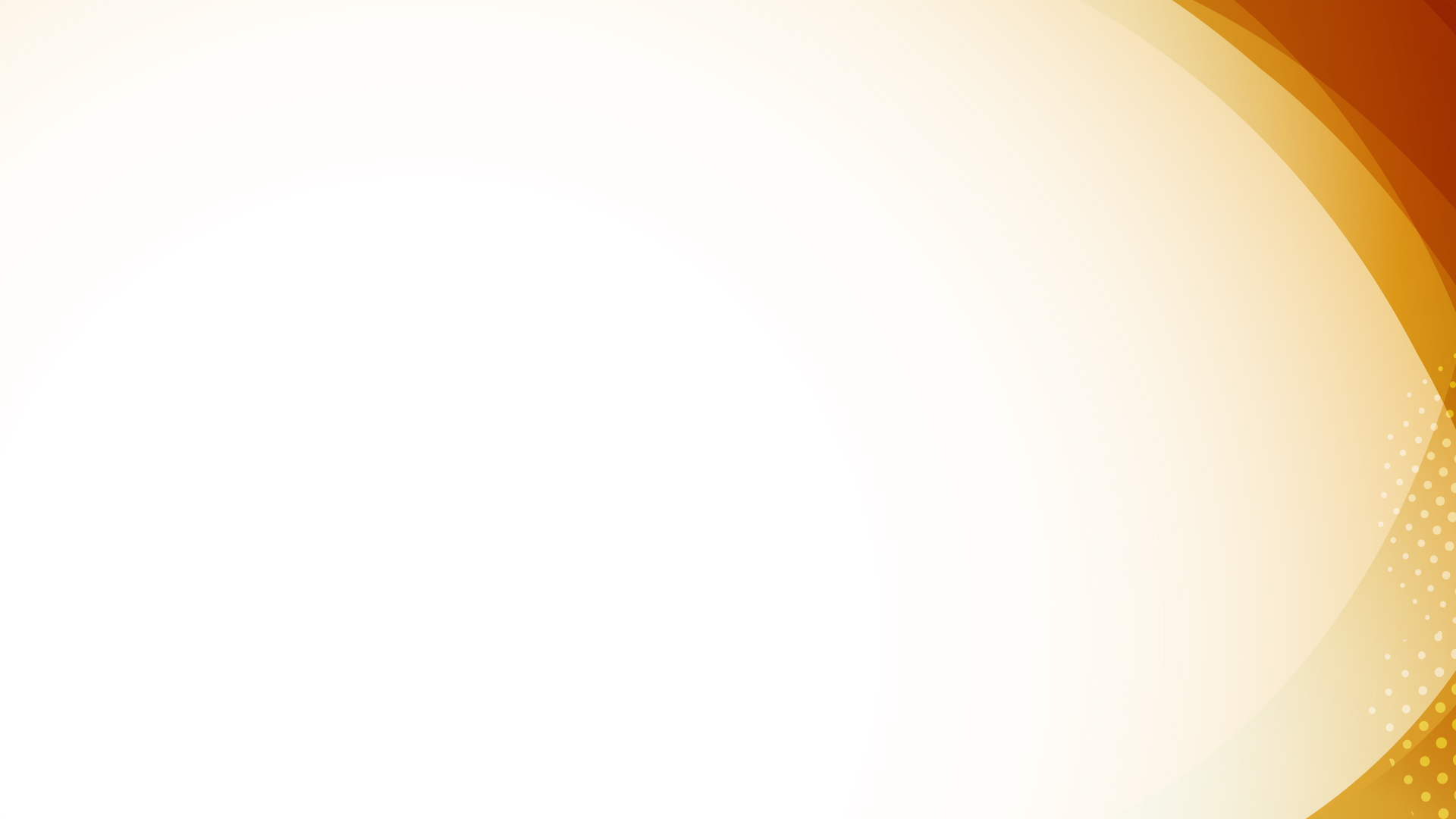 Gestação de Alto Risco
Diabetes gestacional
Rastreamento de acordo com OPAS/OMS (2016)
Resultados:
Diabetes mellitus gestacional - Se glicemia de jejum entre 92-125mg/dL, >180mg/dL na 1° horas e entre 153-199mg/dL na 2° hora. 

Diabetes mellitus - Se glicemia de jejum >126mg/dL ou 2° horas >200mg/dL.
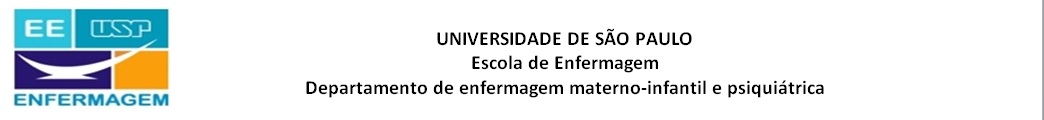 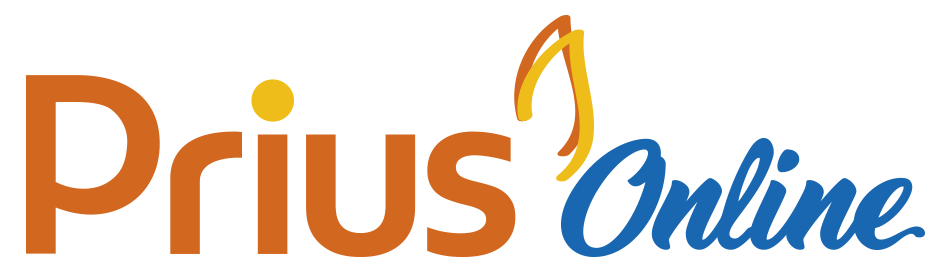 17
Saúde da mulher • Profa Carla Marins
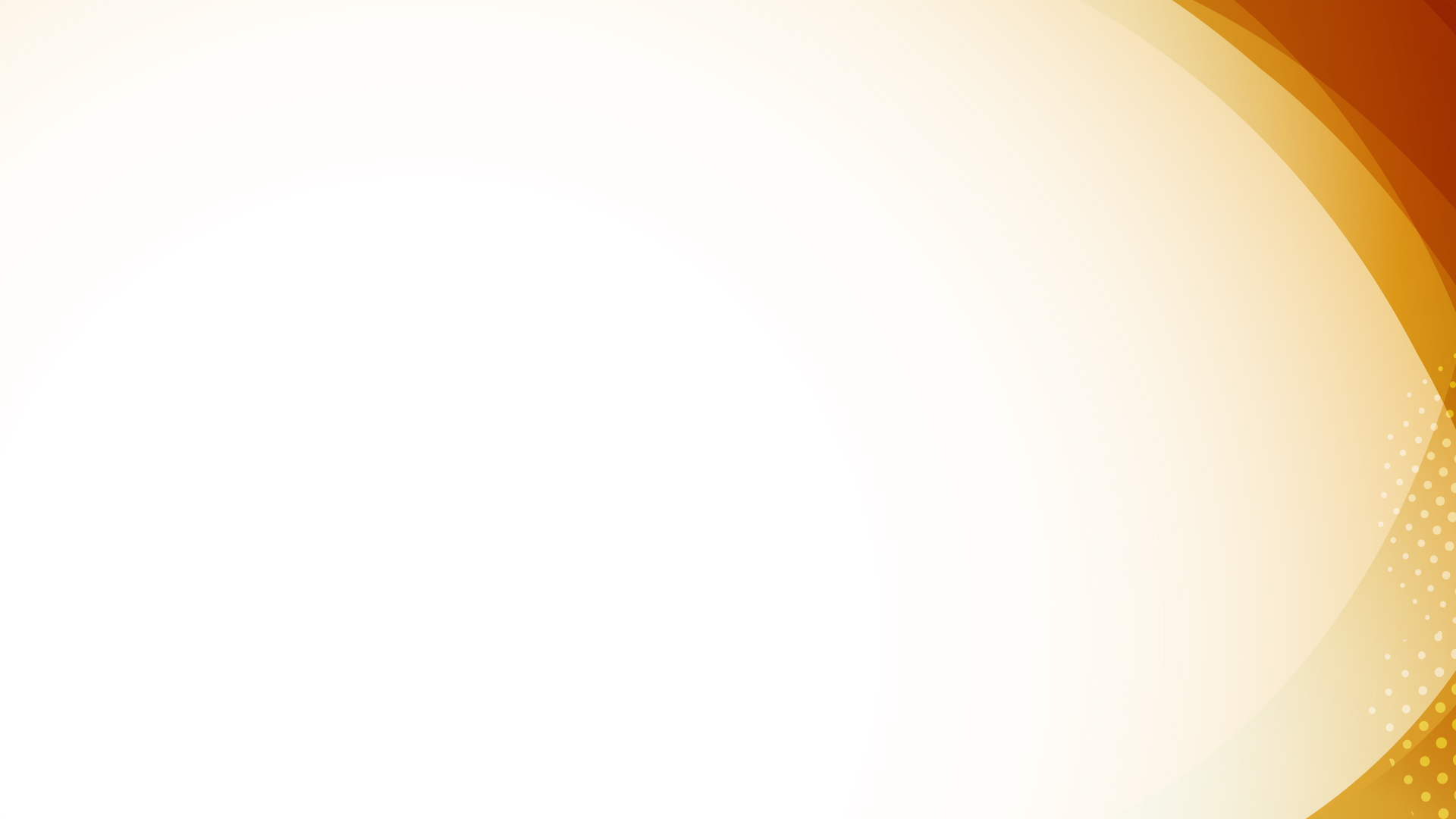 Gestação de Alto Risco
Diabetes gestacional
Rastreamento de acordo com MS (2015)
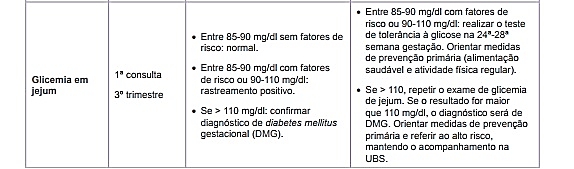 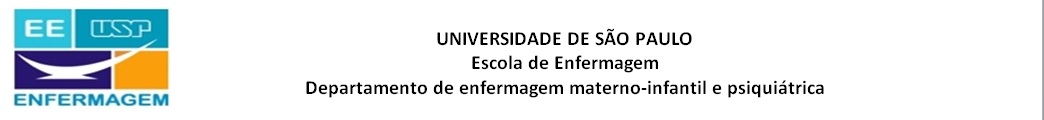 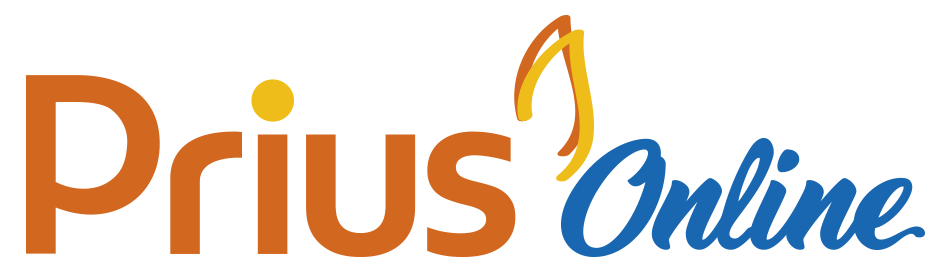 18
Saúde da mulher • Profa Carla Marins
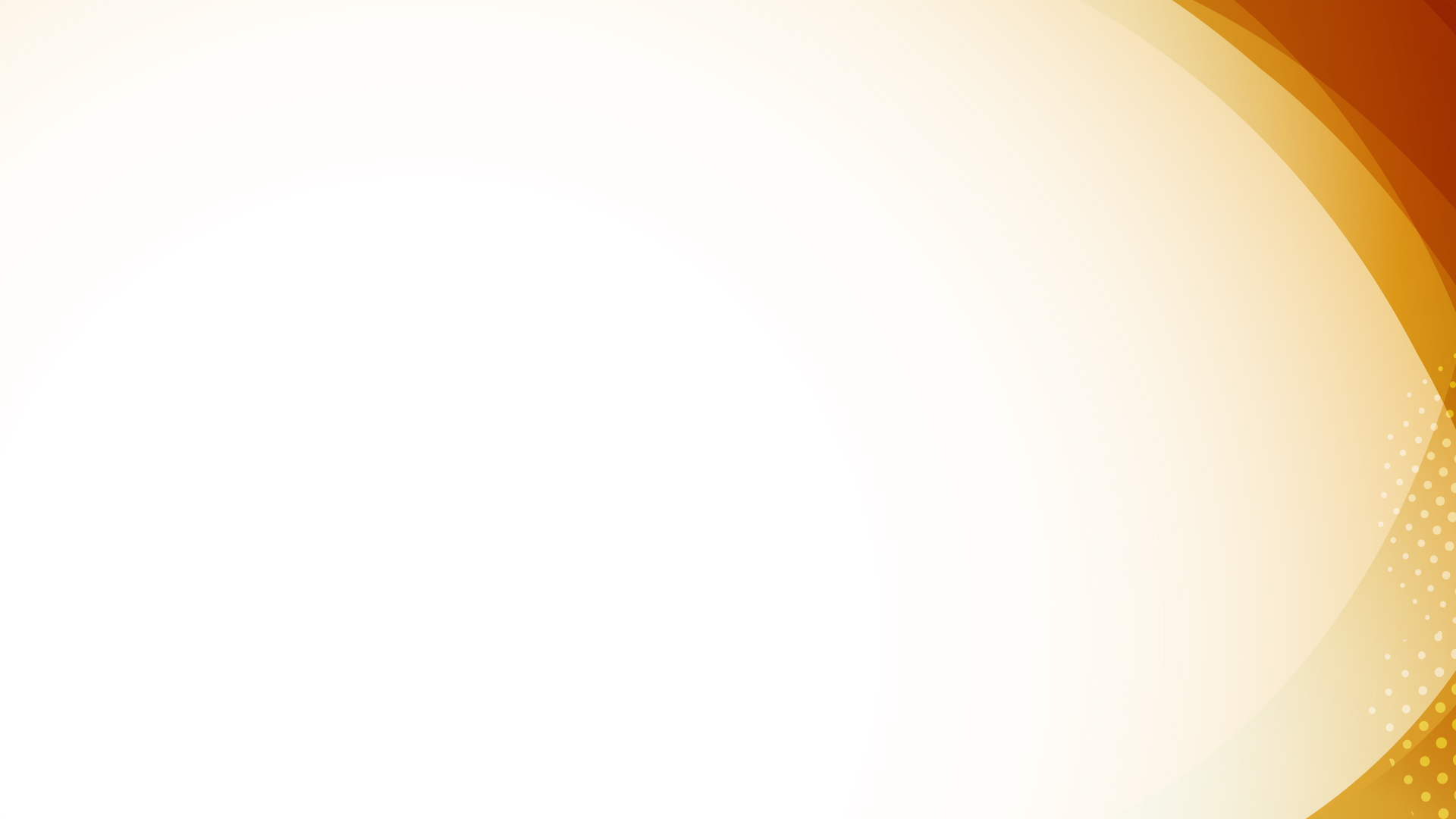 Gestação de Alto Risco
Diabetes gestacional
Rastreamento de acordo com MS (2015)
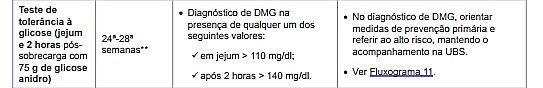 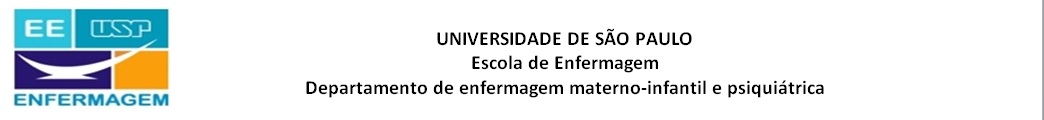 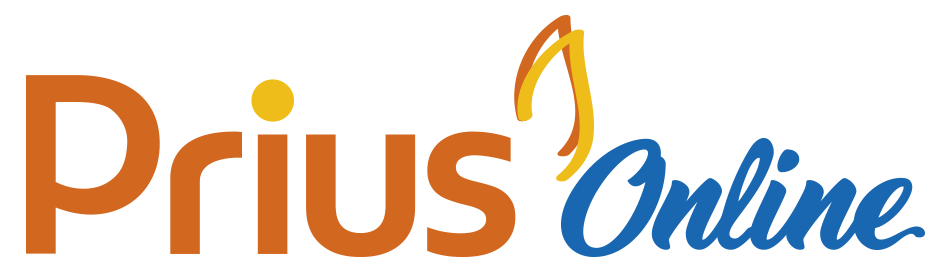 19
Saúde da mulher • Profa Carla Marins
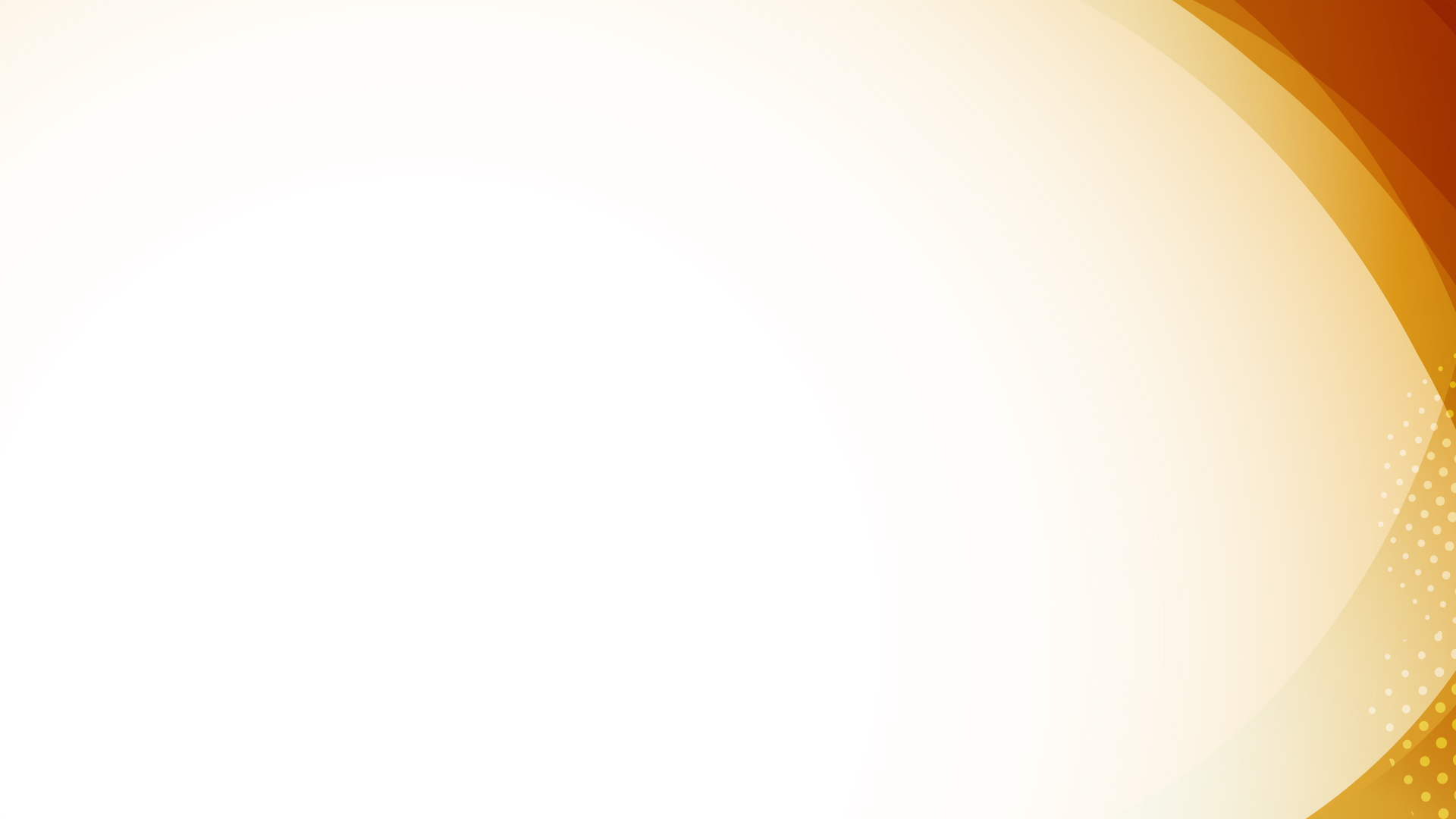 Gestação de Alto Risco
Diabetes gestacional
Manejo
Dieta
Atividade física
Controle glicêmico – Perfil glicêmico ambulatorial
Tratamento:
Hipoglicemiantes orais (metformina e Glibenclamida)
Insulina
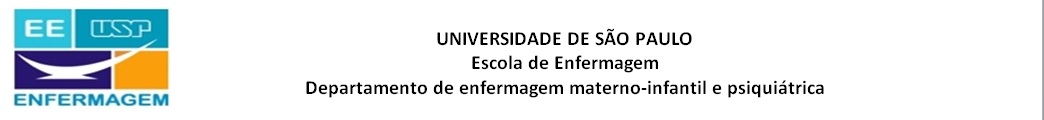 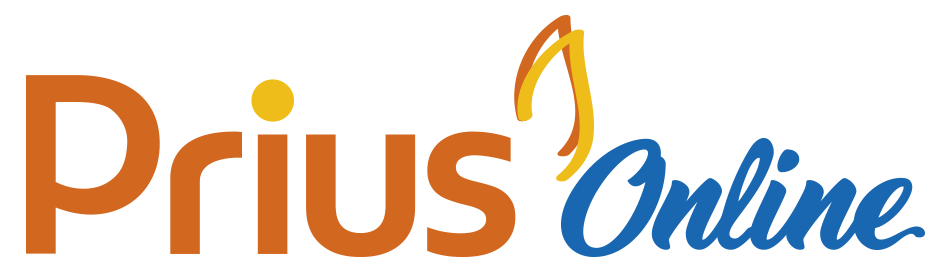 20
Saúde da mulher • Profa Carla Marins
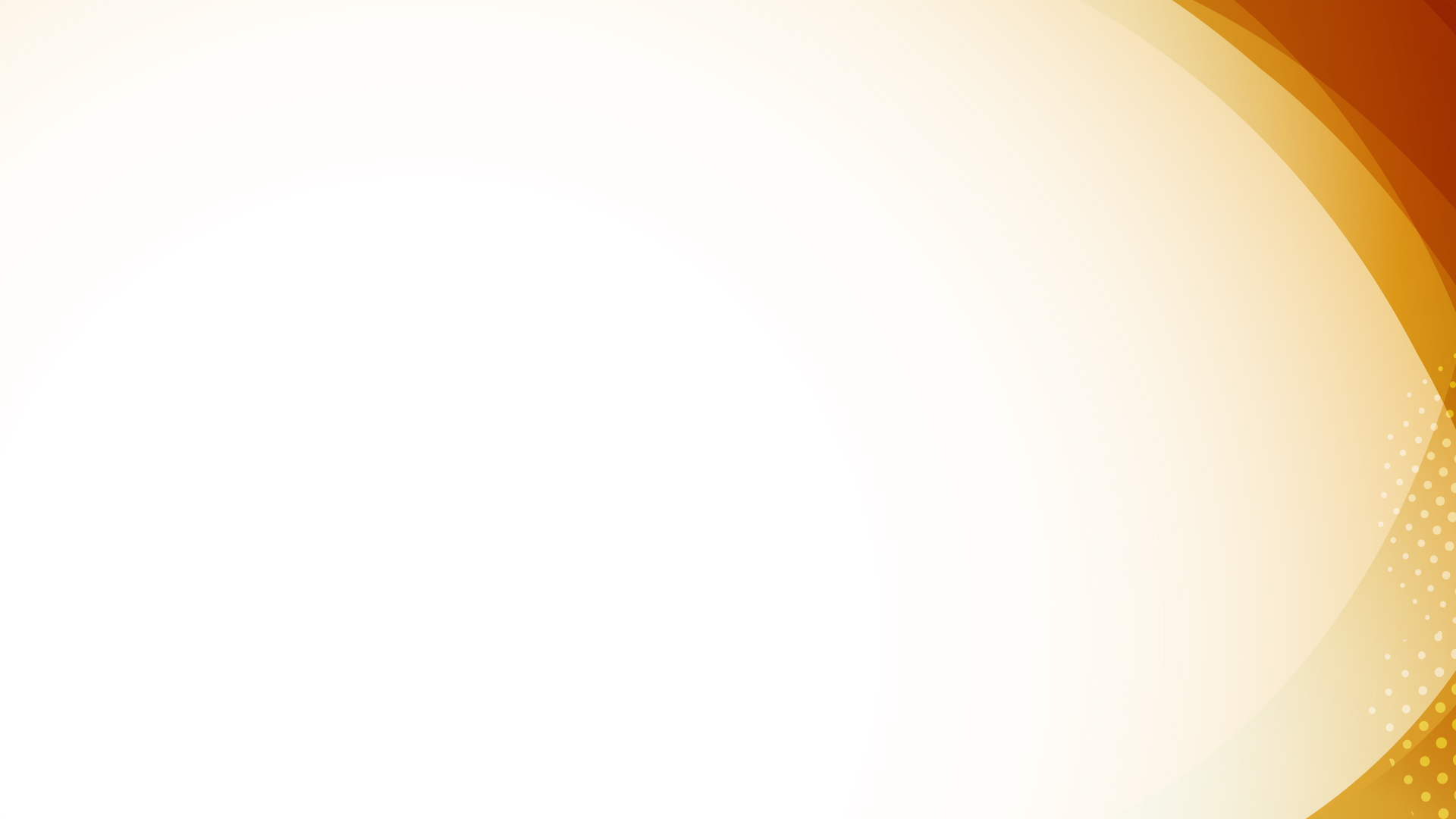 Gestação de Alto Risco
Diabetes gestacional
Conduta obstétrica
Consultas semanais a partir de 36 semanas;
Euglicemia = bem estar fetal
Via de parto - Se o peso fetal estimado por ultrassonografia for maior ou igual a 4.500g, pode-se considerar a realização de cesariana. 
Avaliação pós-parto de glicemia e aleitamento materno deve ser estimulado.
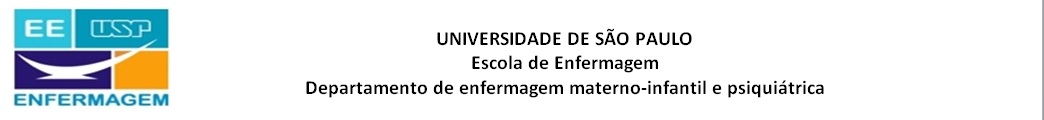 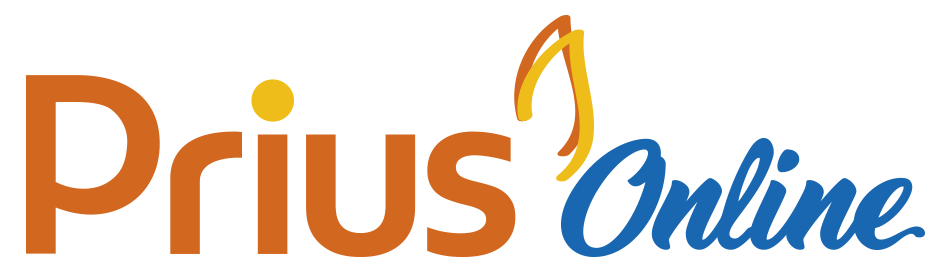 21
Saúde da mulher • Profa Carla Marins